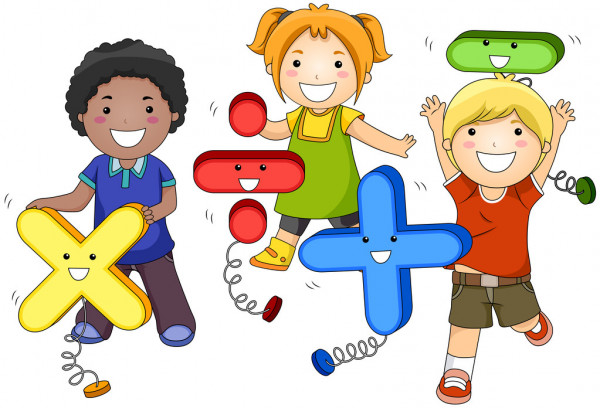 Математика
1 клас
Урок 30
Числа 1-9. Порівняння чисел
Організація класу
Добрий день, дорогі друзі!
Добрий день!
На вас чекає гарний день.
Бачу, всі веселі і здорові
До уроку всі готові!
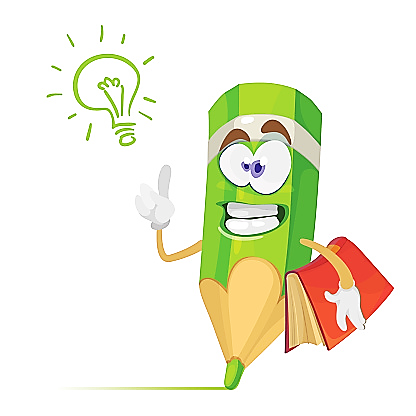 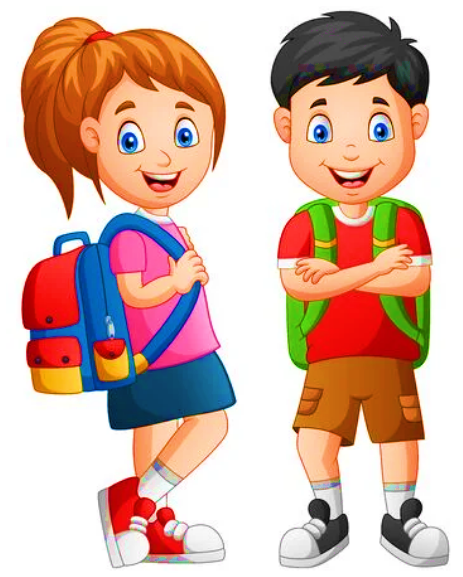 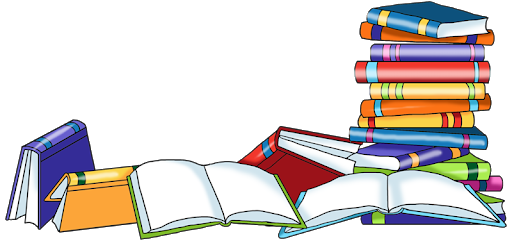 Правила уроку «Дай мені 5»
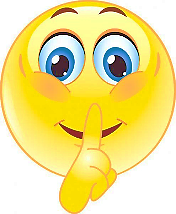 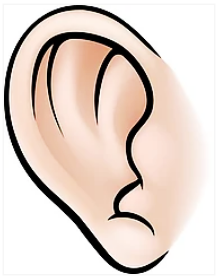 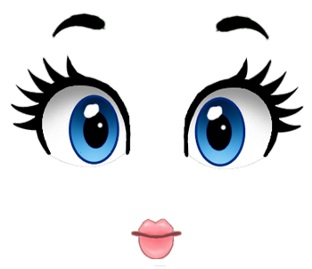 ротик мовчить
очі дивляться
вуха слухають
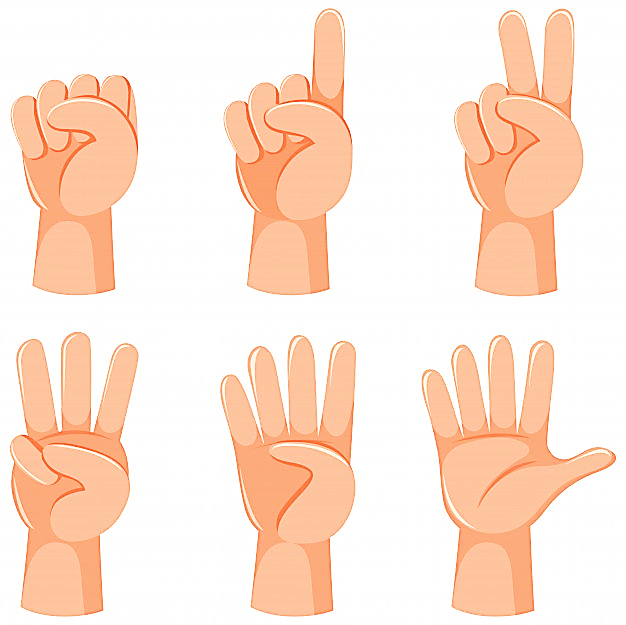 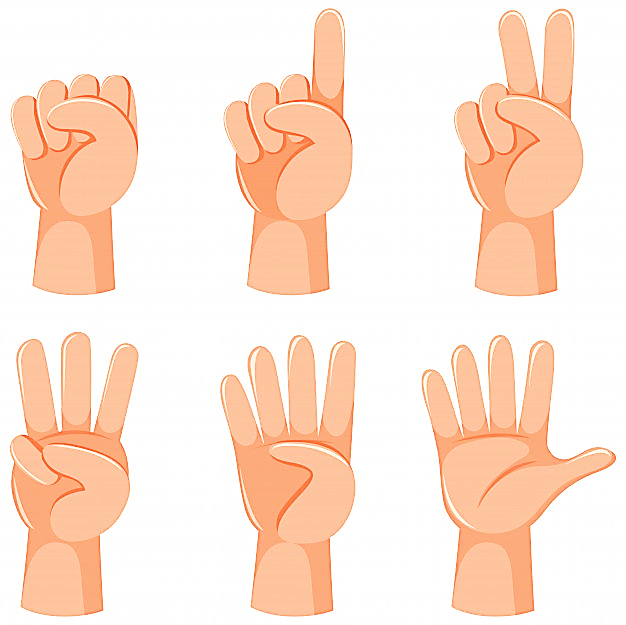 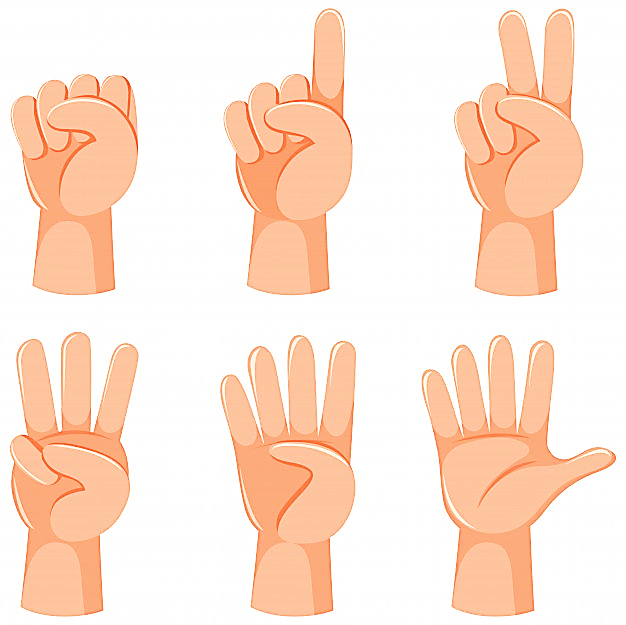 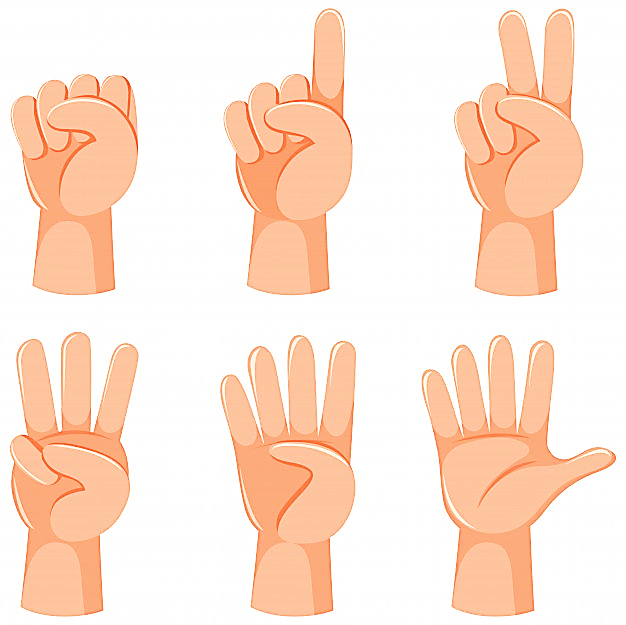 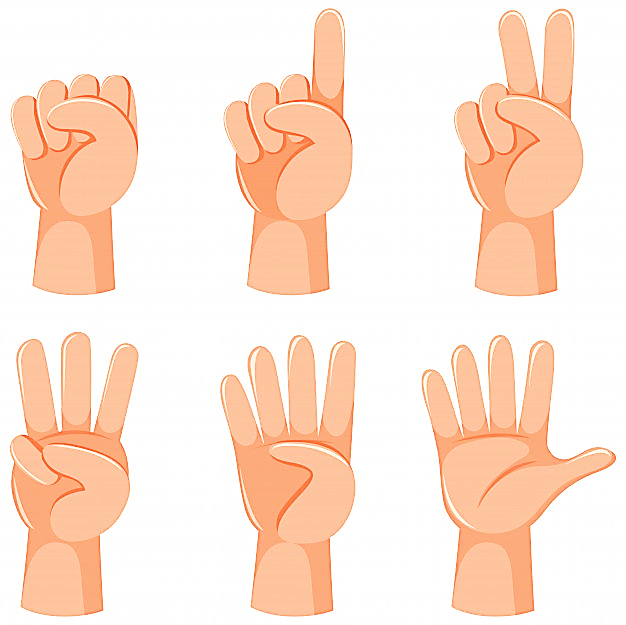 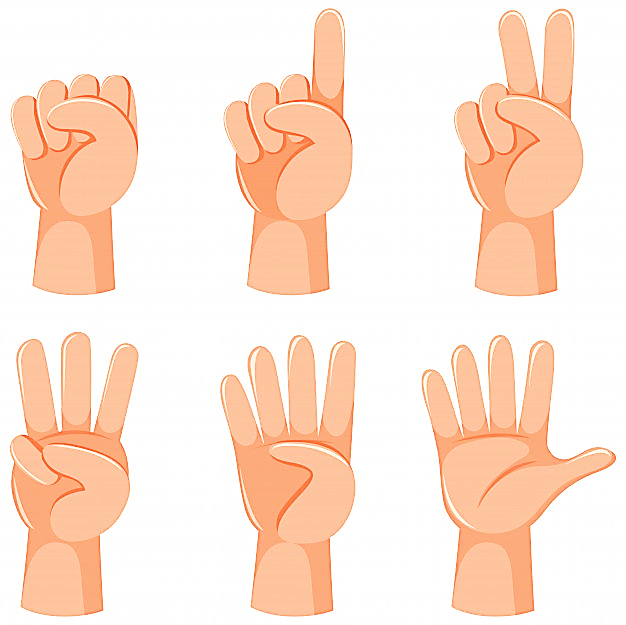 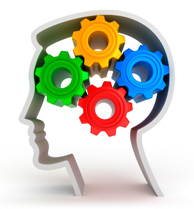 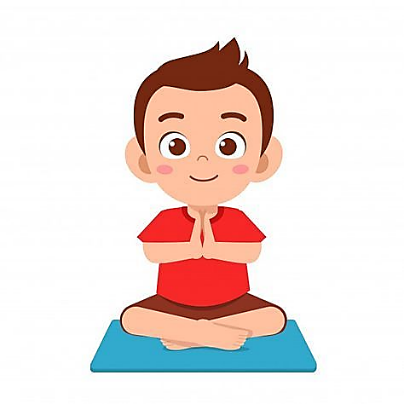 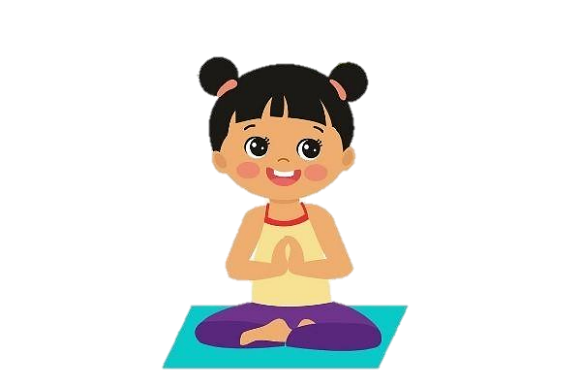 голова працює
руки, ноги не рухаються
Дай мені 5
Лічба в порядку зростання (спадання), порядкові числа
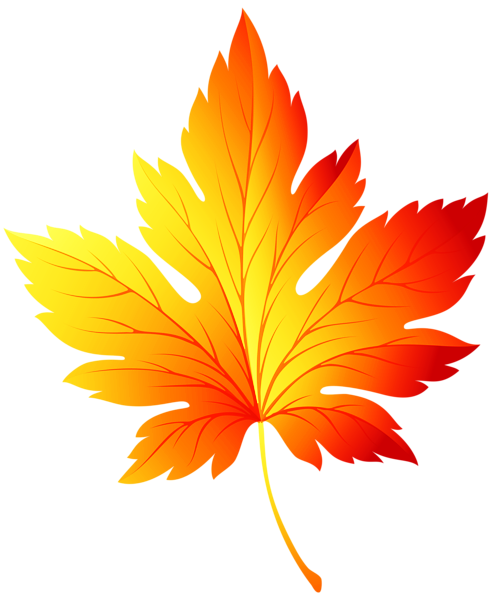 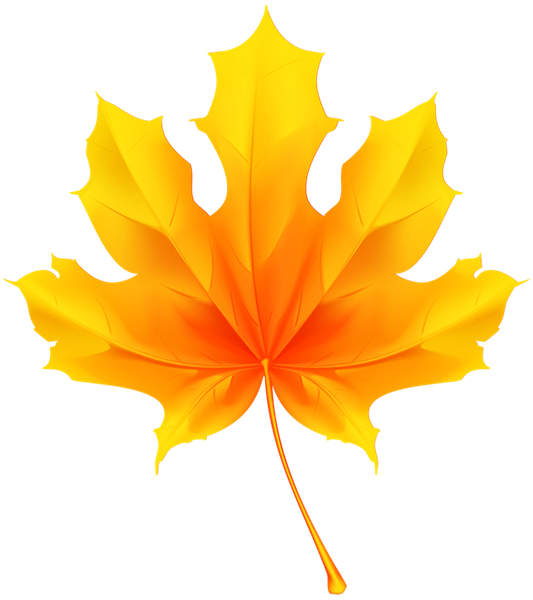 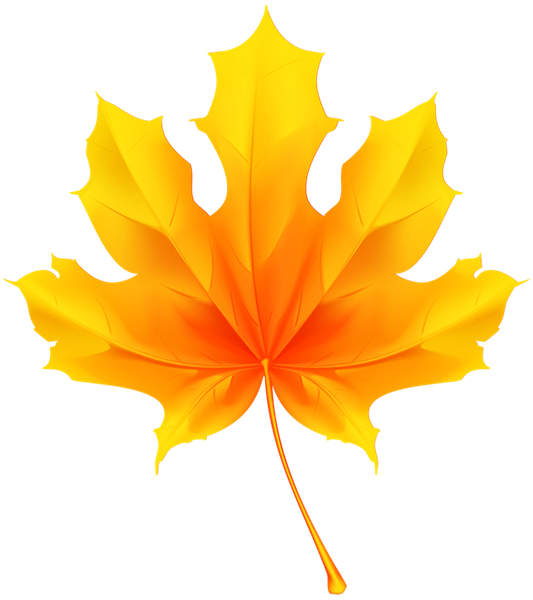 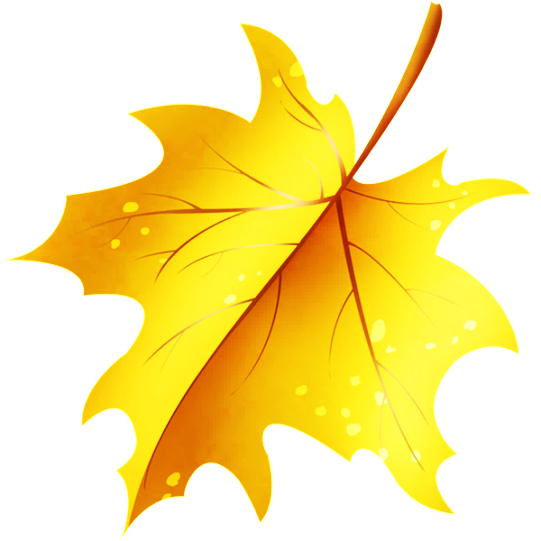 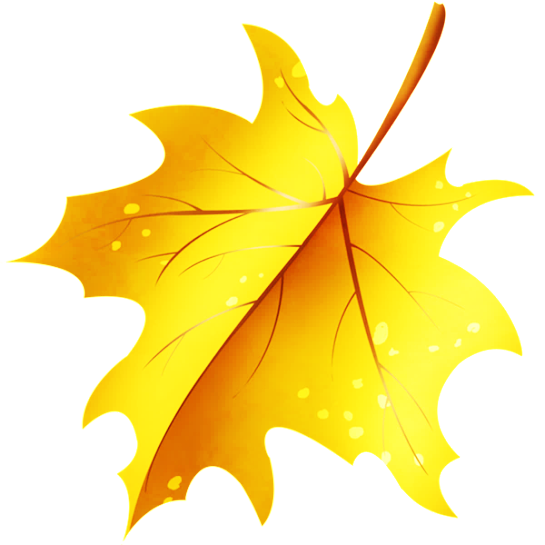 2
3
4
5
1
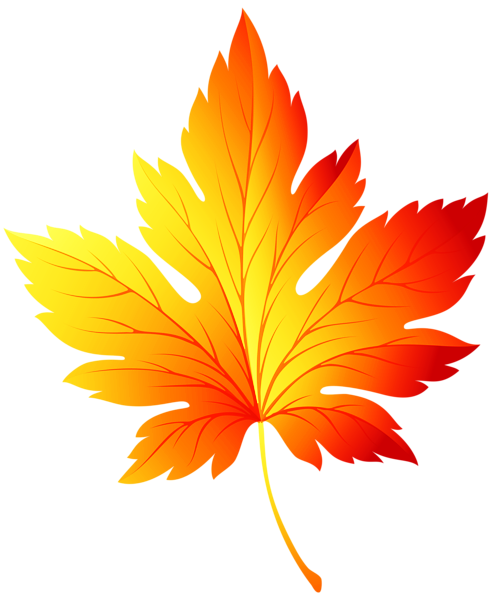 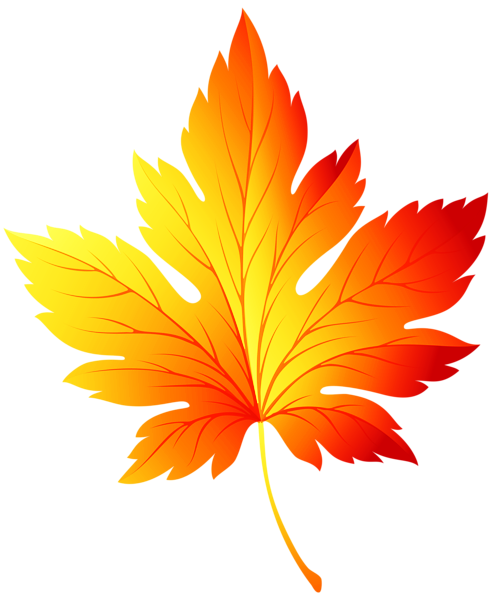 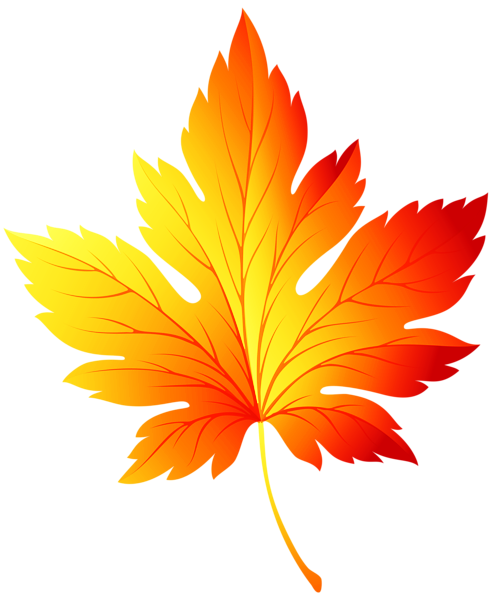 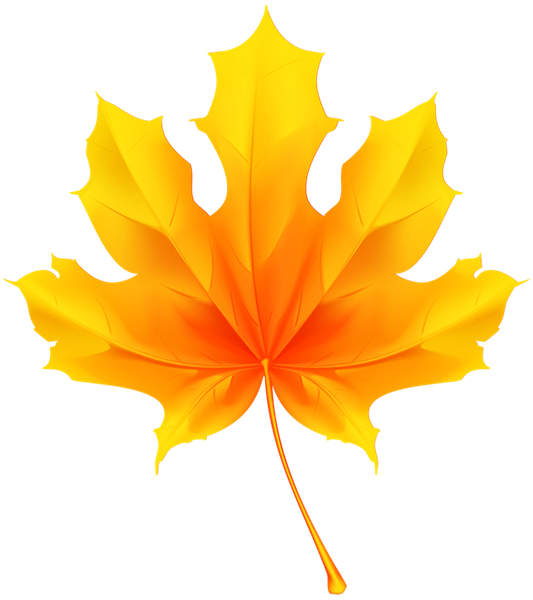 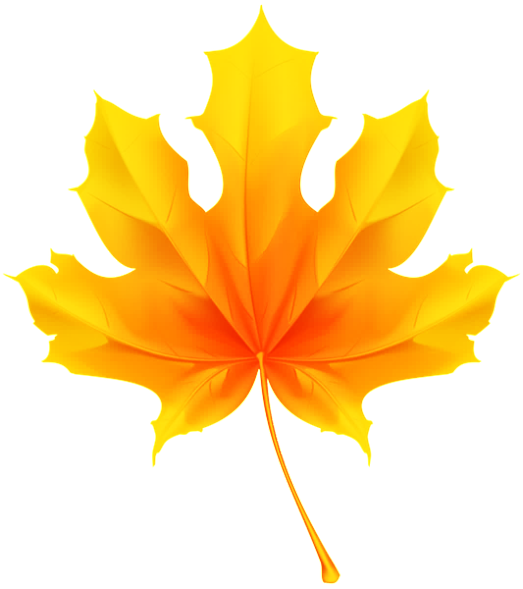 8
9
6
10
7
Лічба
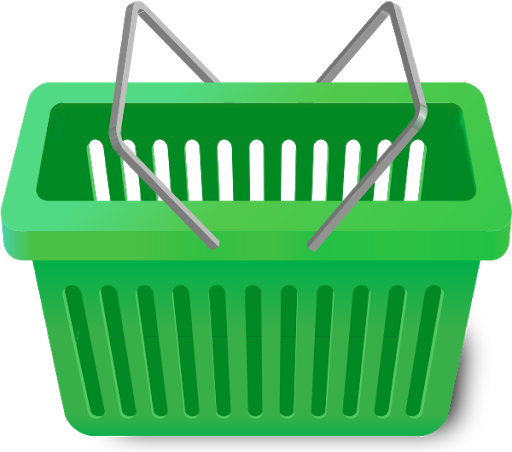 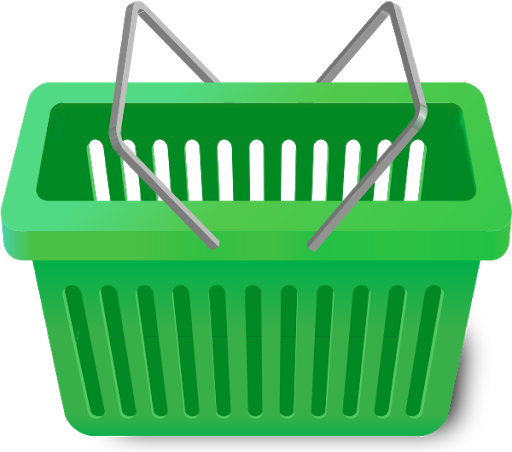 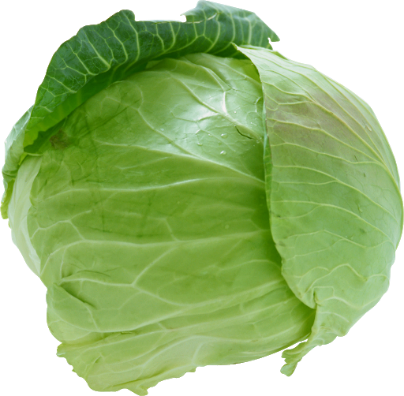 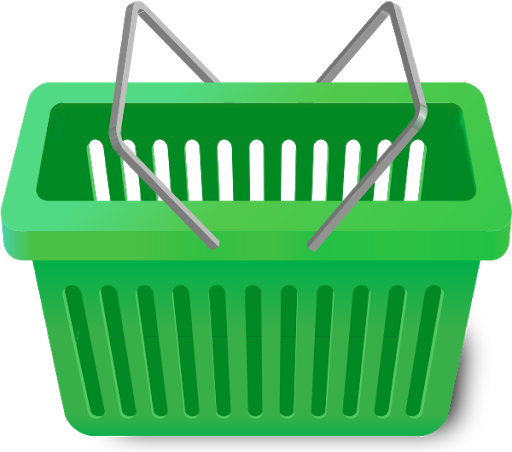 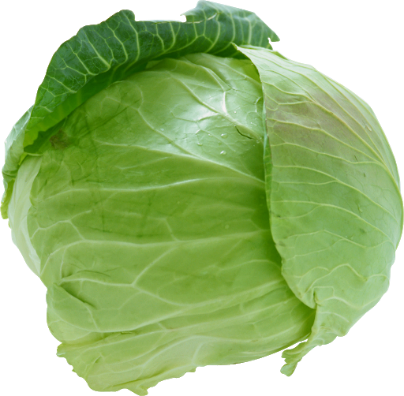 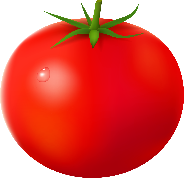 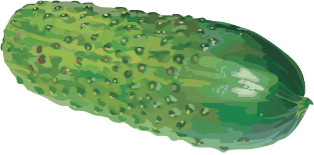 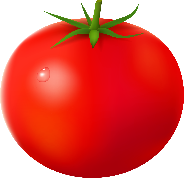 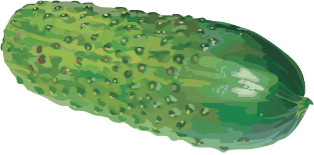 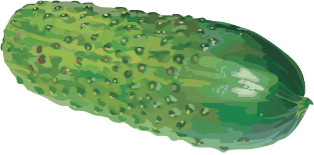 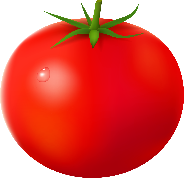 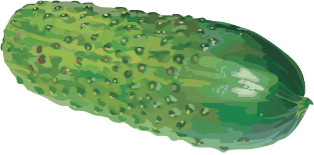 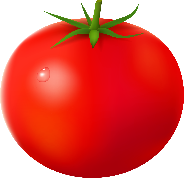 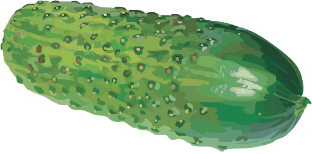 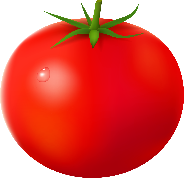 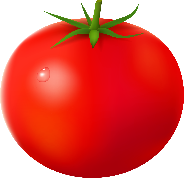 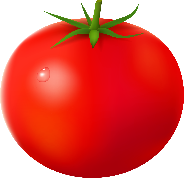 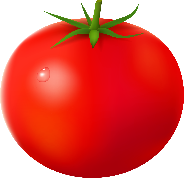 Чого є два? Чого п’ять? 
А чого вісім?
Чого найбільше? 
Чого найменше?
Скільки додати огірків (капустин), щоб їх стало порівну з помідорами?
Скільки прибрати помідорів, щоб їх стало порівну з огірками (капустинами)?
Віршована задача
На березі річки
Три жабки сиділи.
До них пристрибали ще п'ять.
Зможеш всіх порахувать?
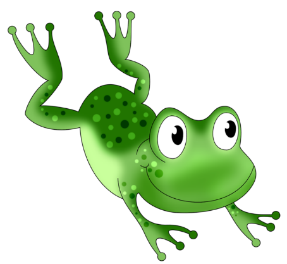 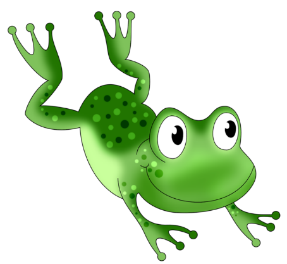 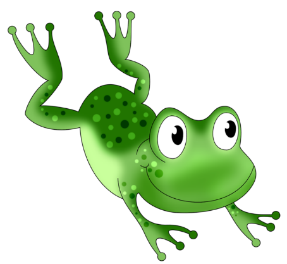 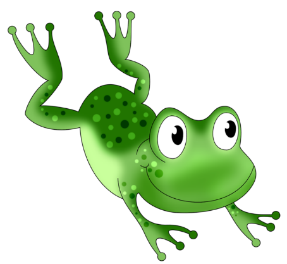 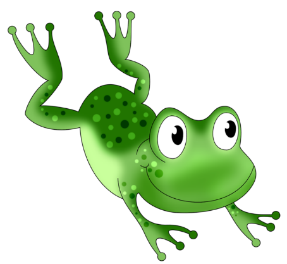 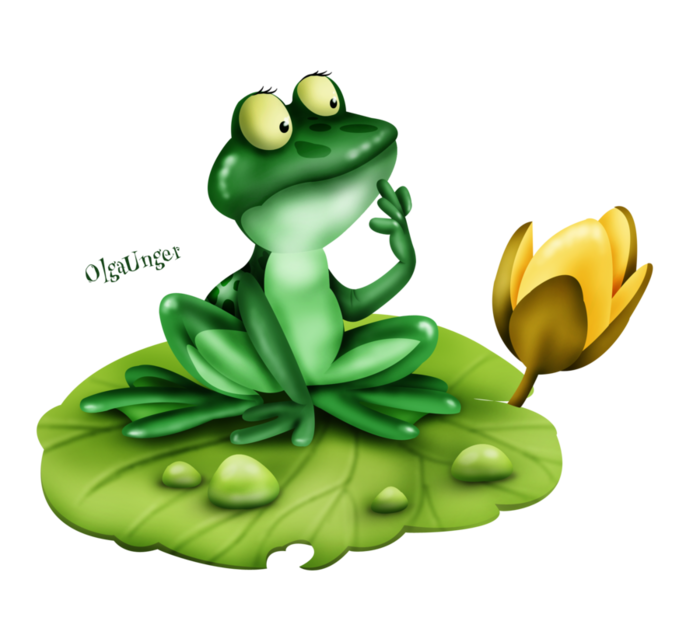 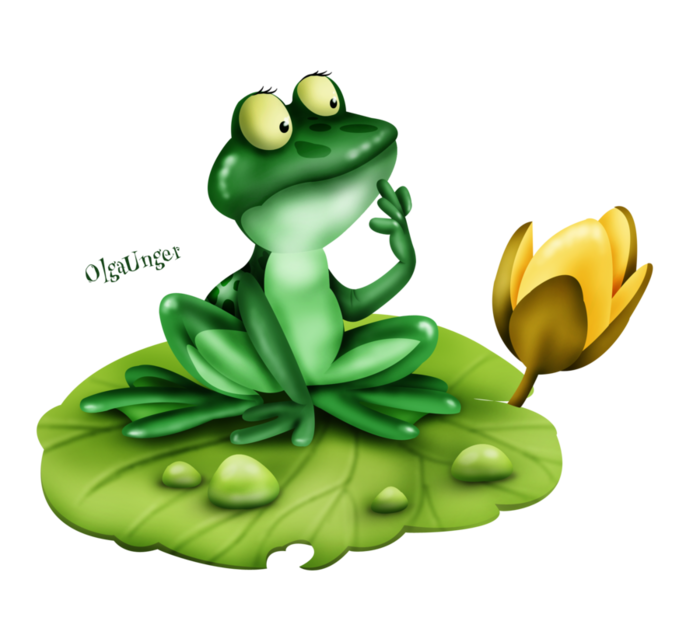 3 + 5 = 8
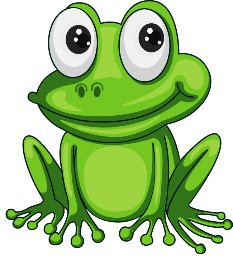 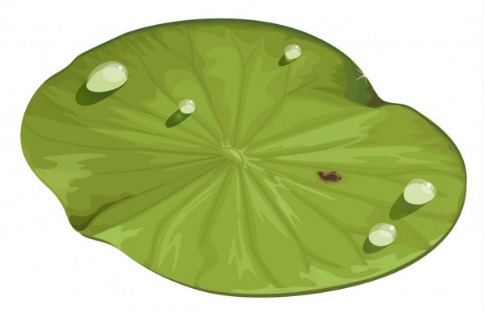 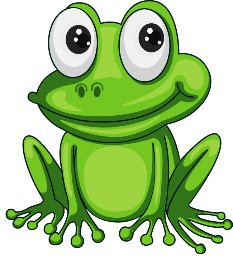 Віршована задача
Вісім вантажівок у гаражі стояли,
Дві з них у рейс сьогодні відправляли.
Хто уміє рахувати?
Скільком треба зачекати?
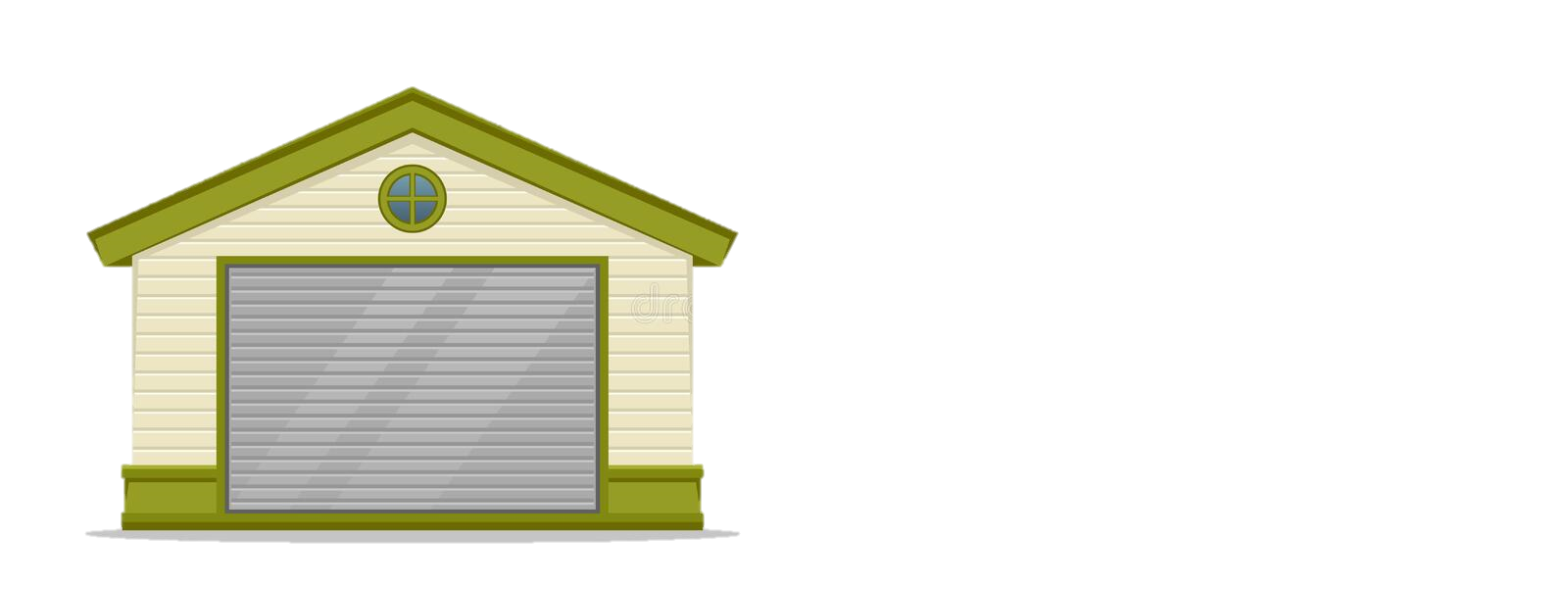 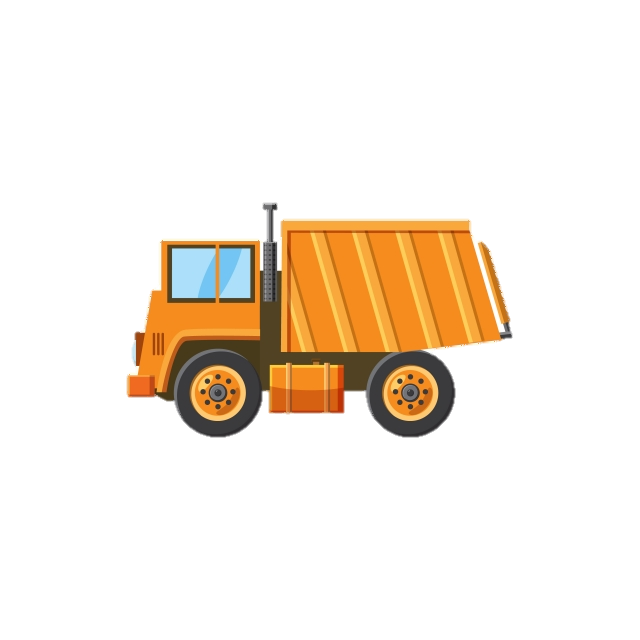 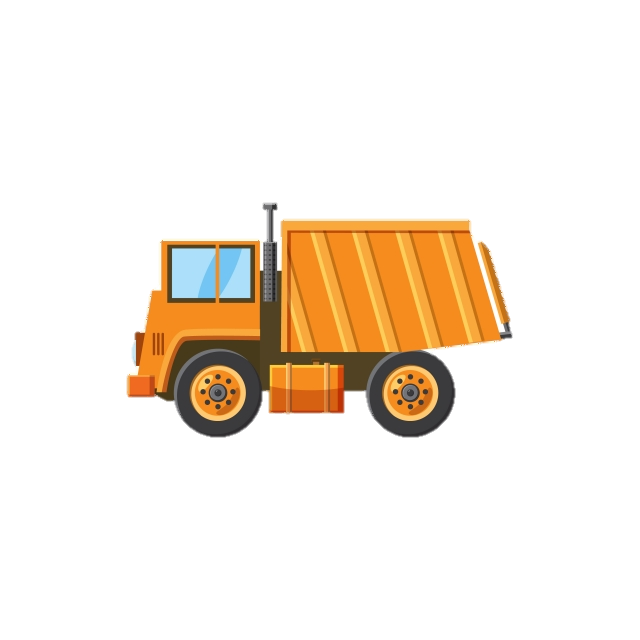 8 – 2 = 6
Віршована задача
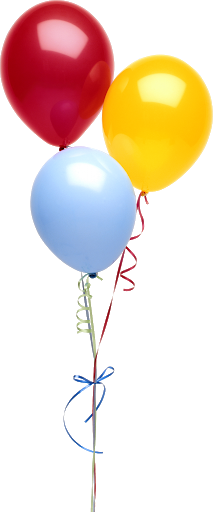 Вісім кульок ми до свята придбали.
Певно, слабенько ми їх прив'язали,
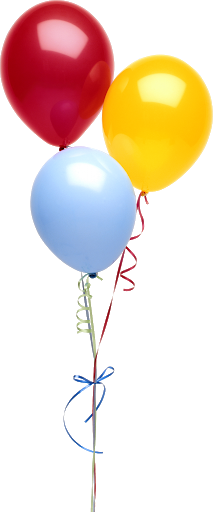 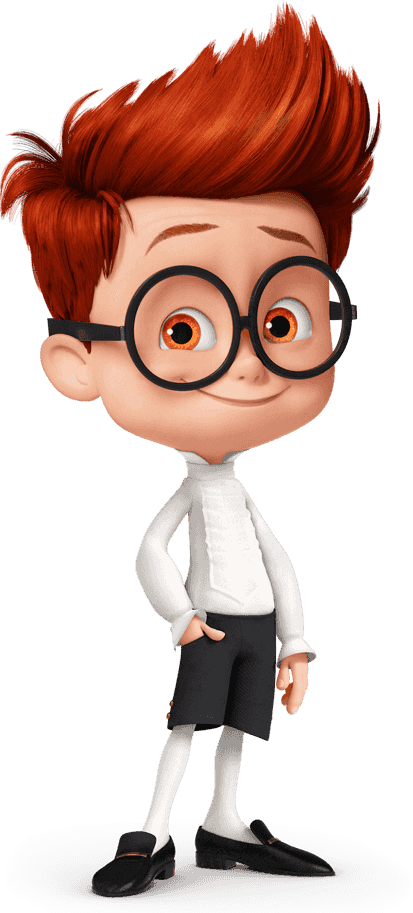 Бо аж дві кульки у небо злетіли.
Скільки ж кульок у нас залишилось?
8 – 2 = 6
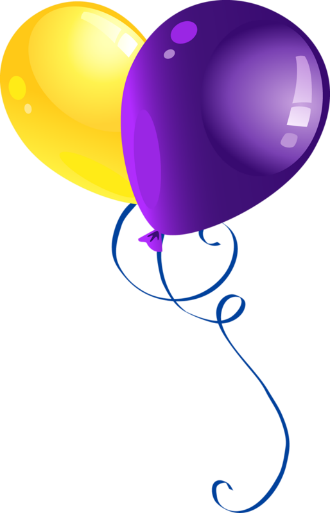 Віршована задача
Вісім друзів-м'ячиків стрибали і крутились.
В їхню компанію ще м’ячики просились.
Скотилось скільки м'ячиків? 
Може, хтось підкаже?
І скільки тепер стало їх, 
хто усім розкаже?
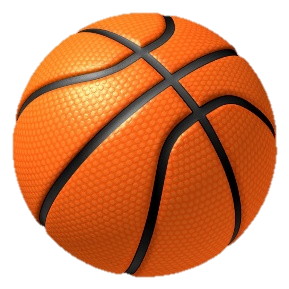 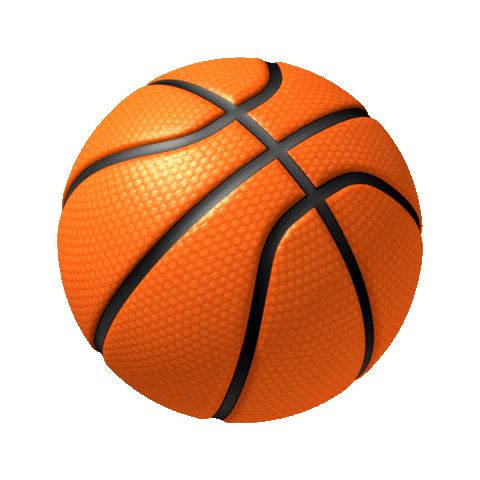 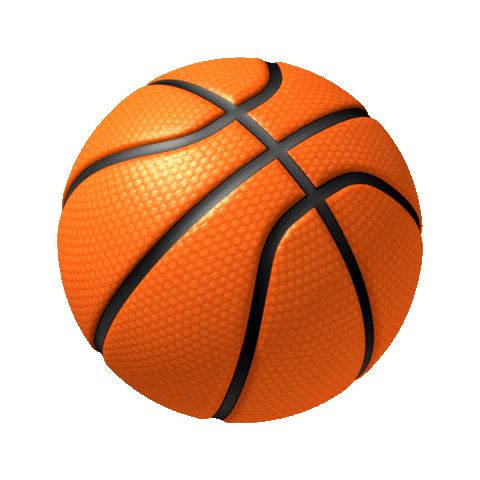 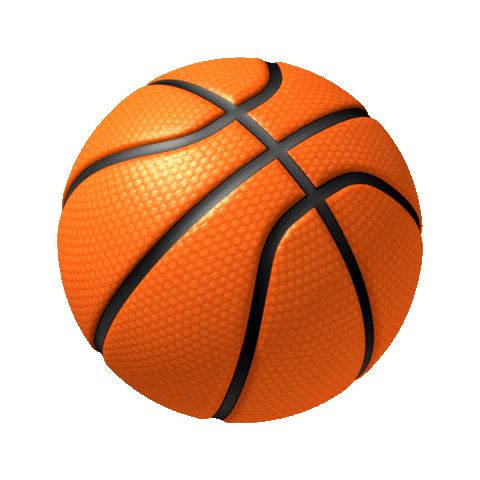 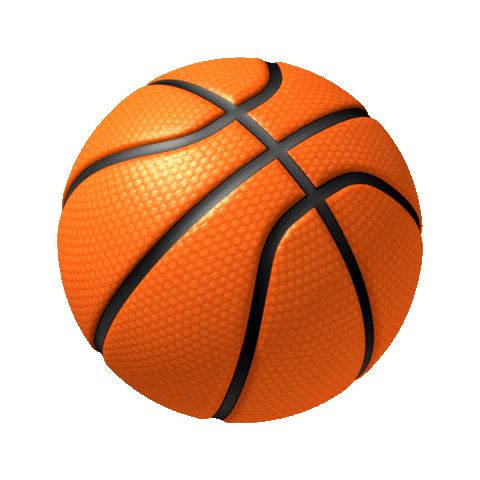 8 + 1 = 9
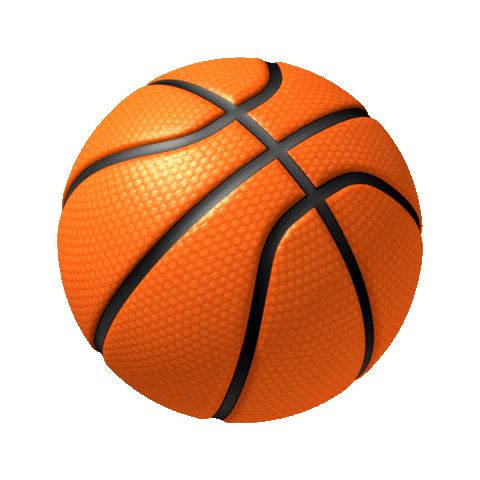 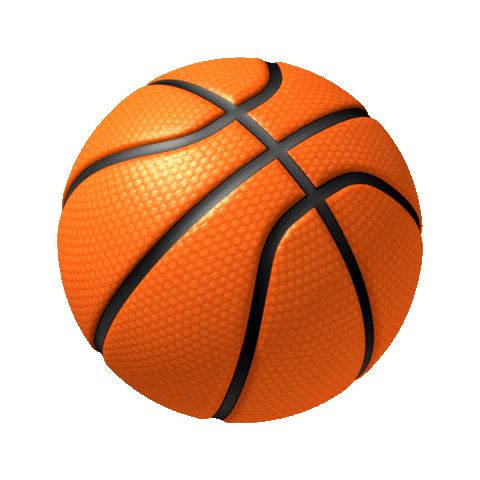 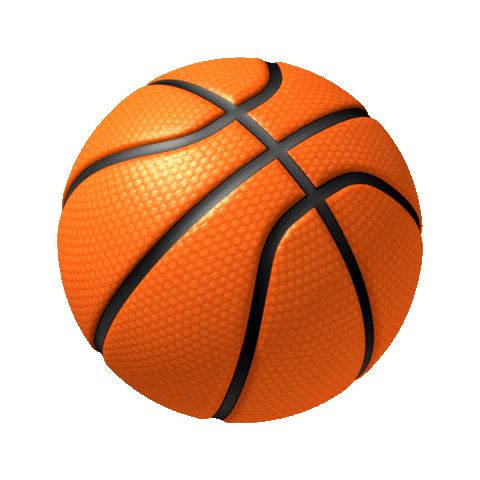 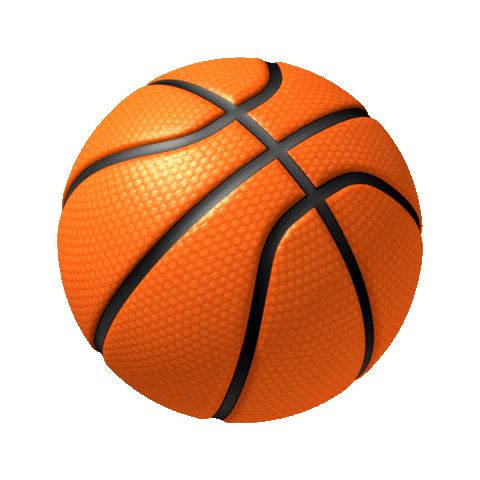 Повідомлення теми та завдань уроку
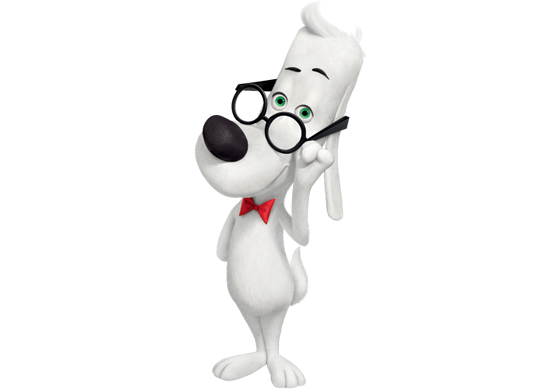 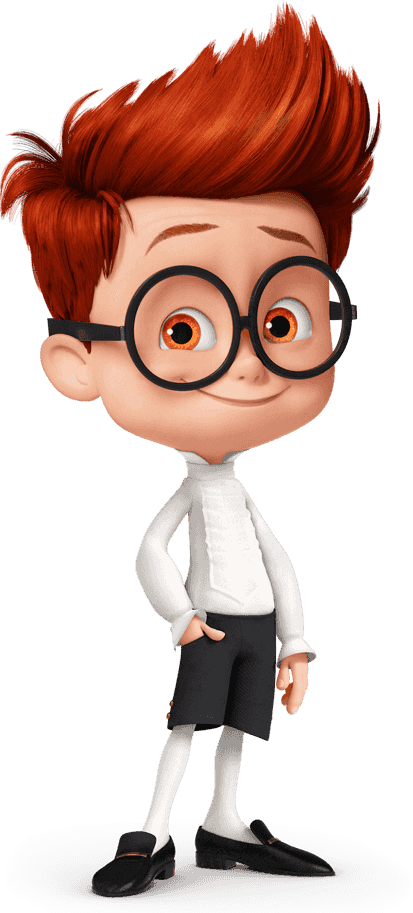 Сьогодні ми будемо повторювати числа від 1 до 9.
9
5
4
3
6
7
8
2
1
10
9
9
9
9
Робота в зошиті
Запиши «сусідів» чисел 4 і 8
Назви числа. В якому порядку вони записані?
Закінчи цей рядок в порядку спадання.
Закінчи нерівності
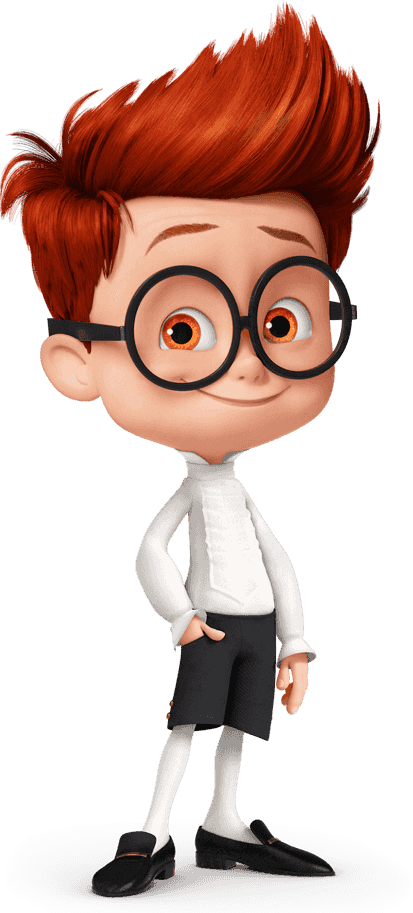 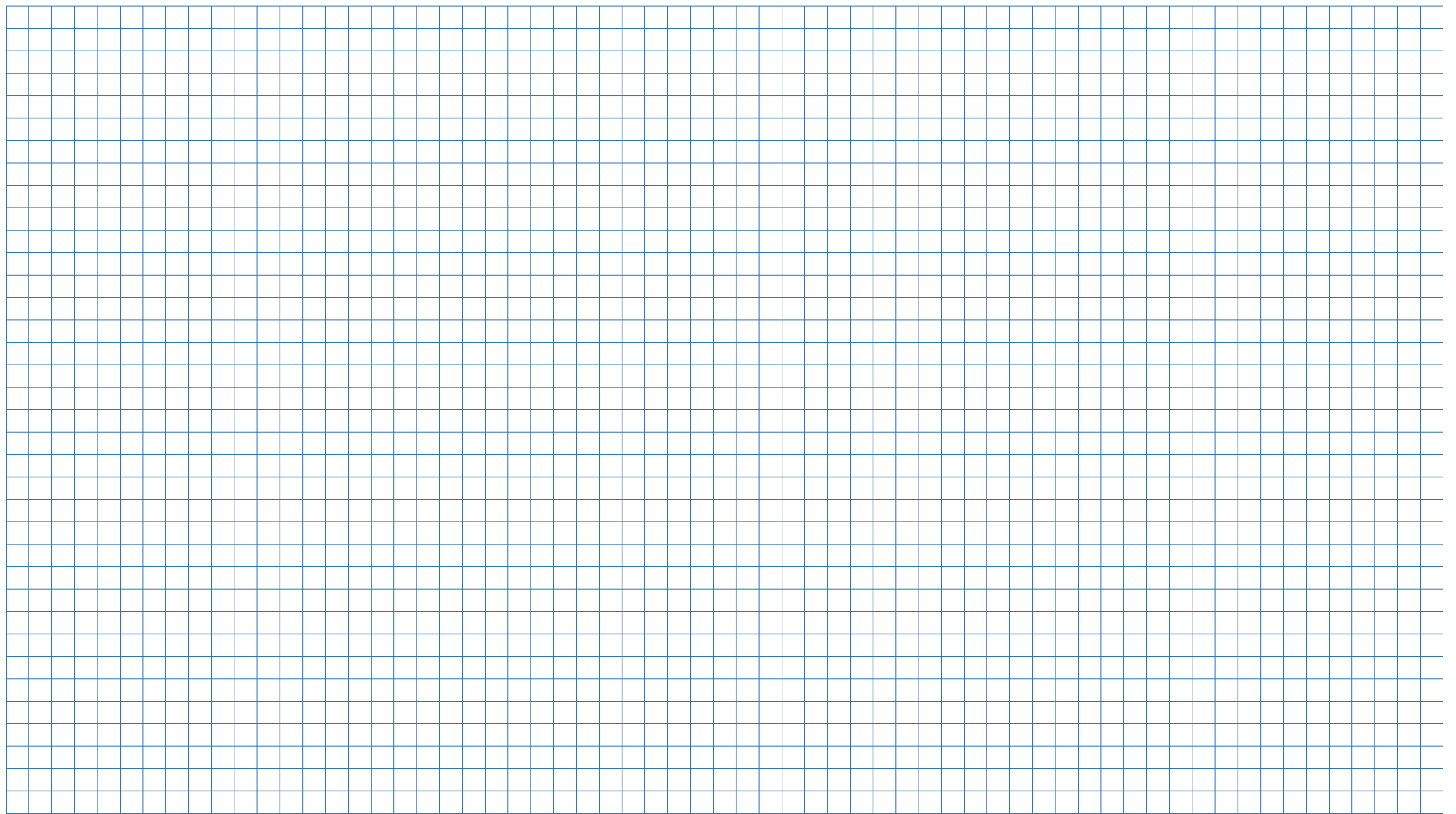 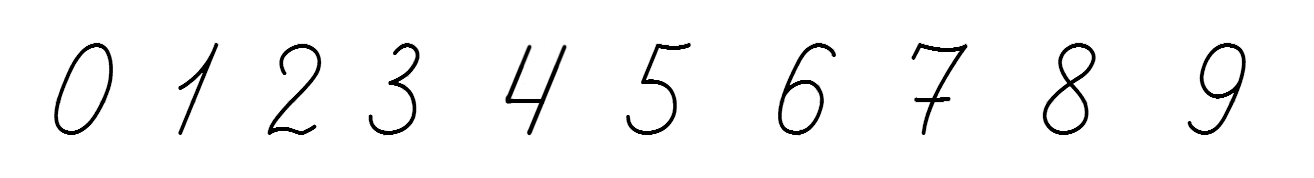 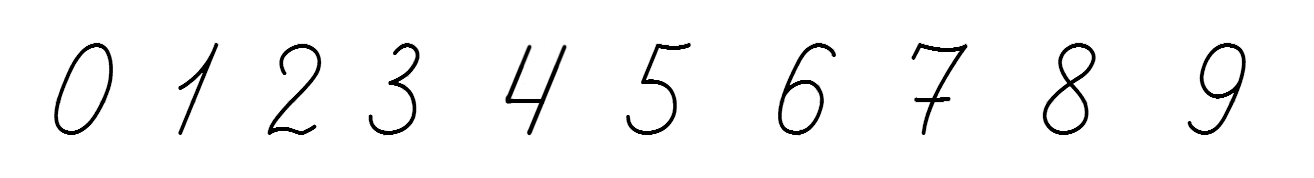 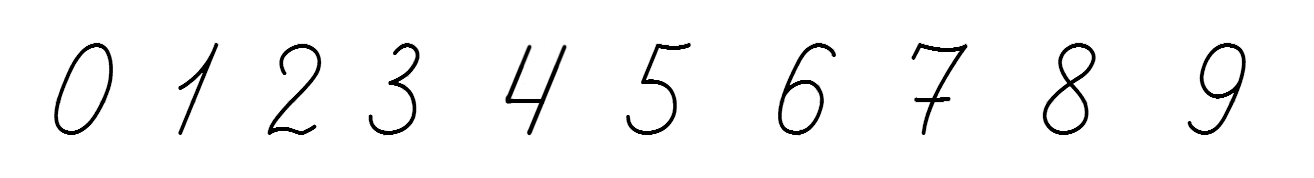 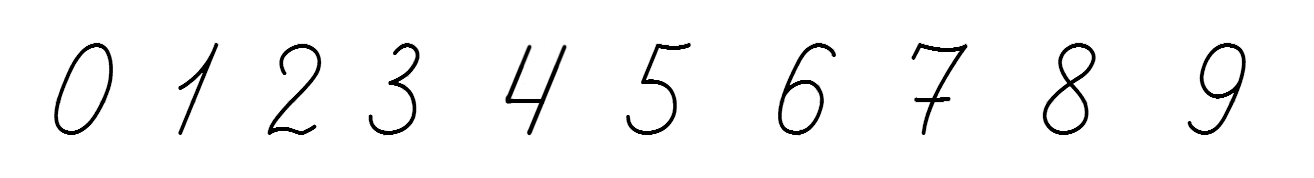 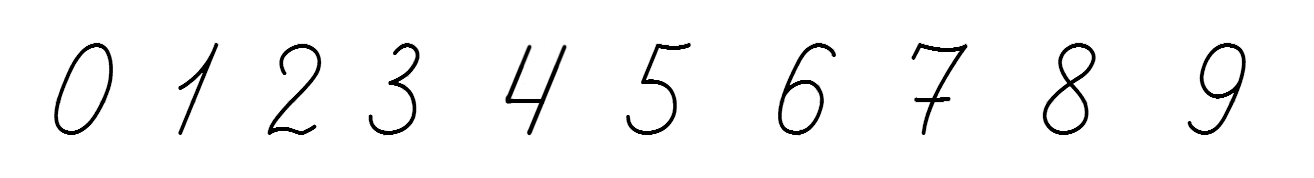 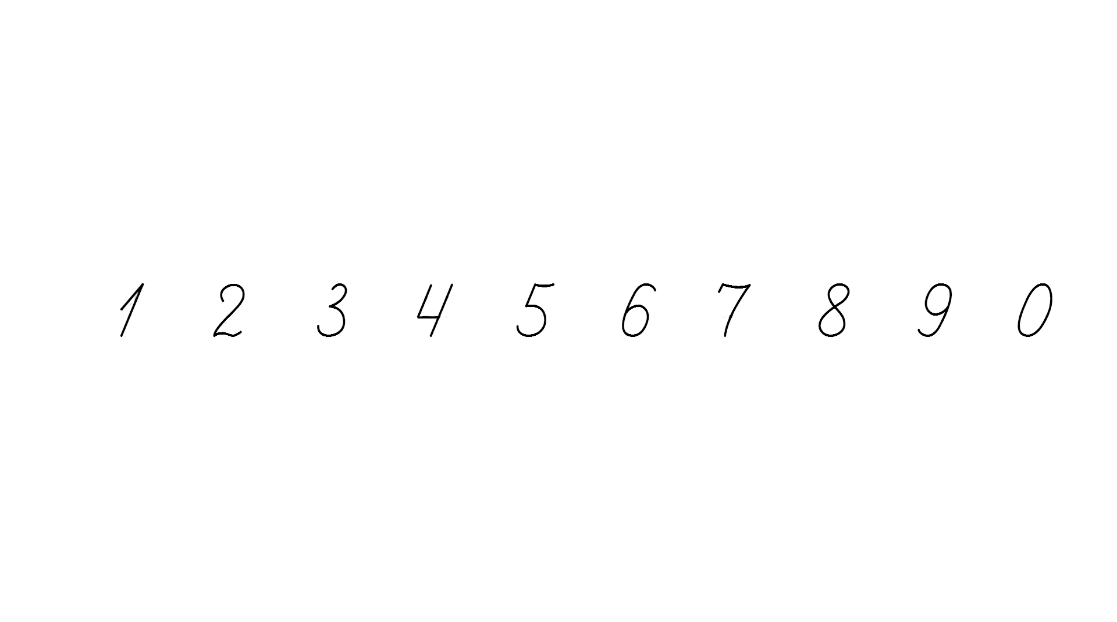 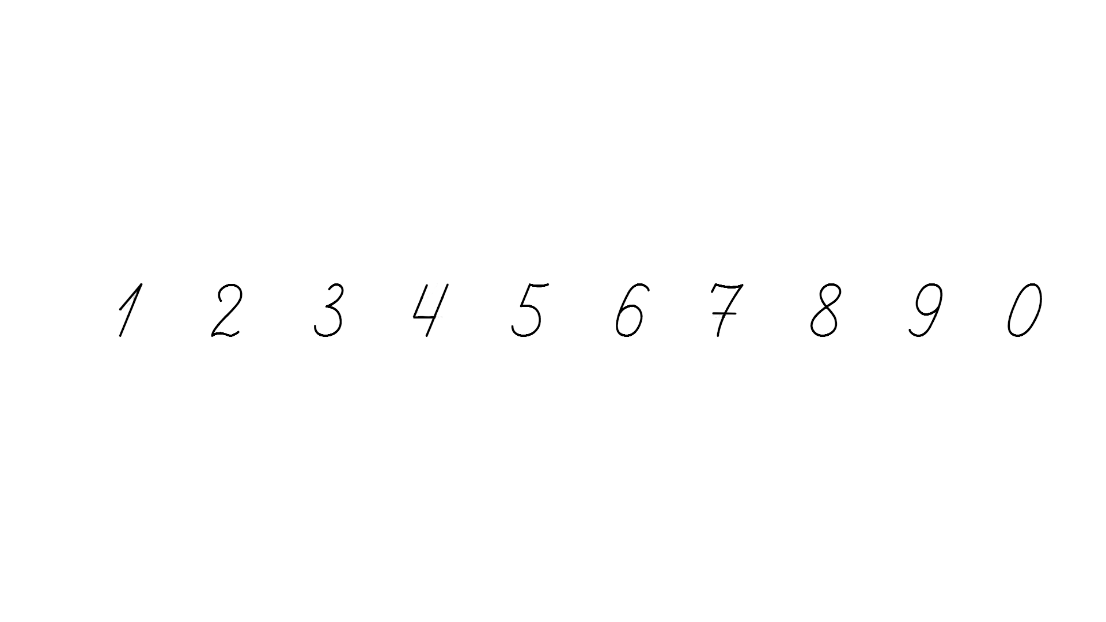 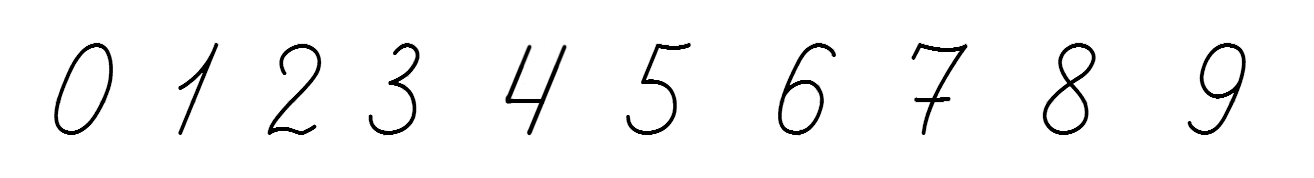 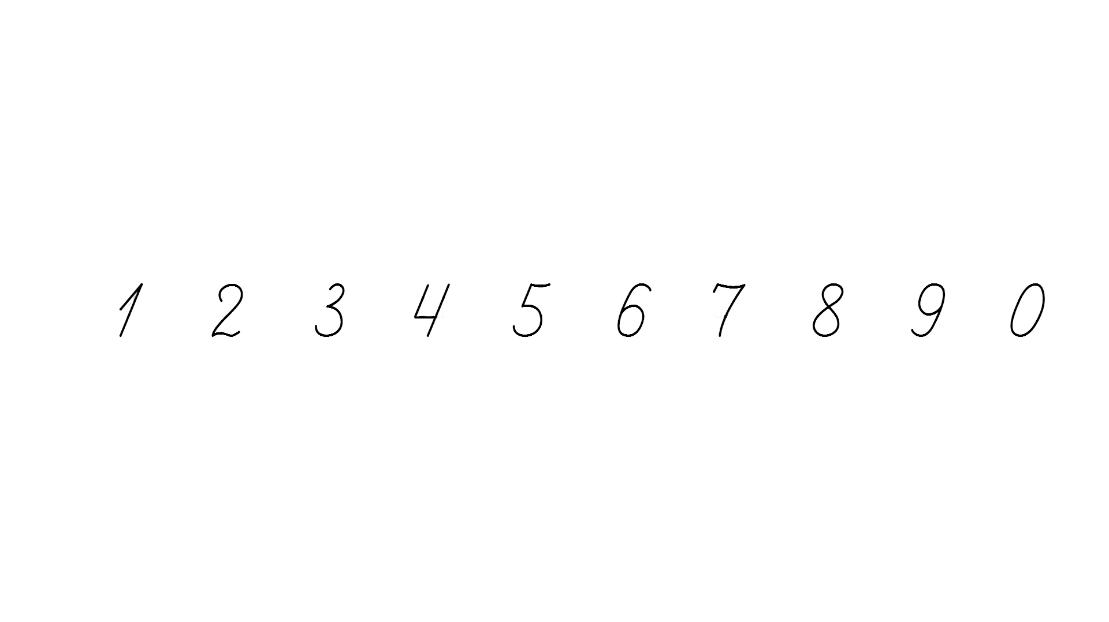 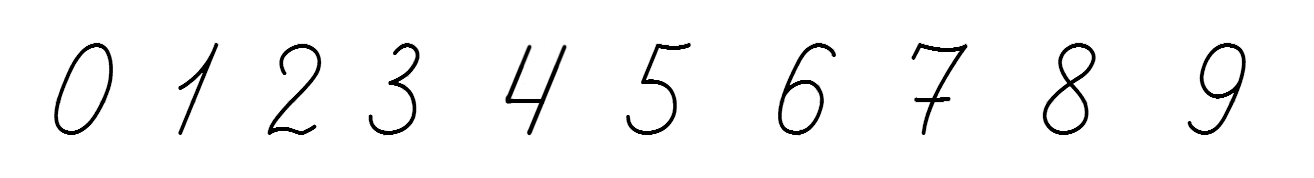 >
<
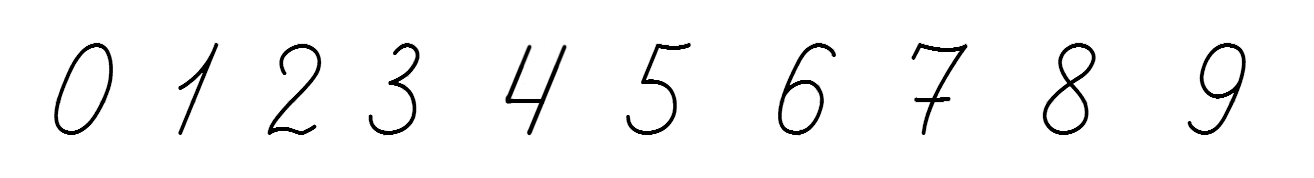 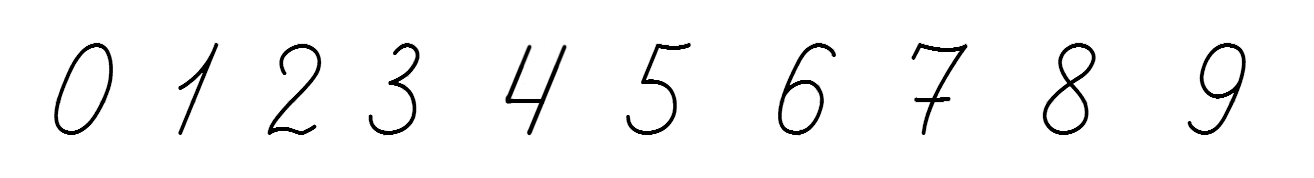 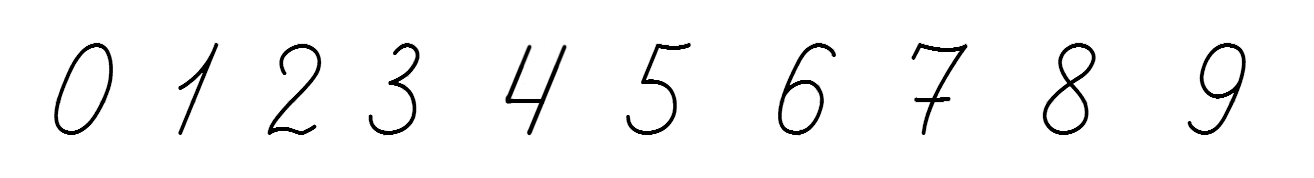 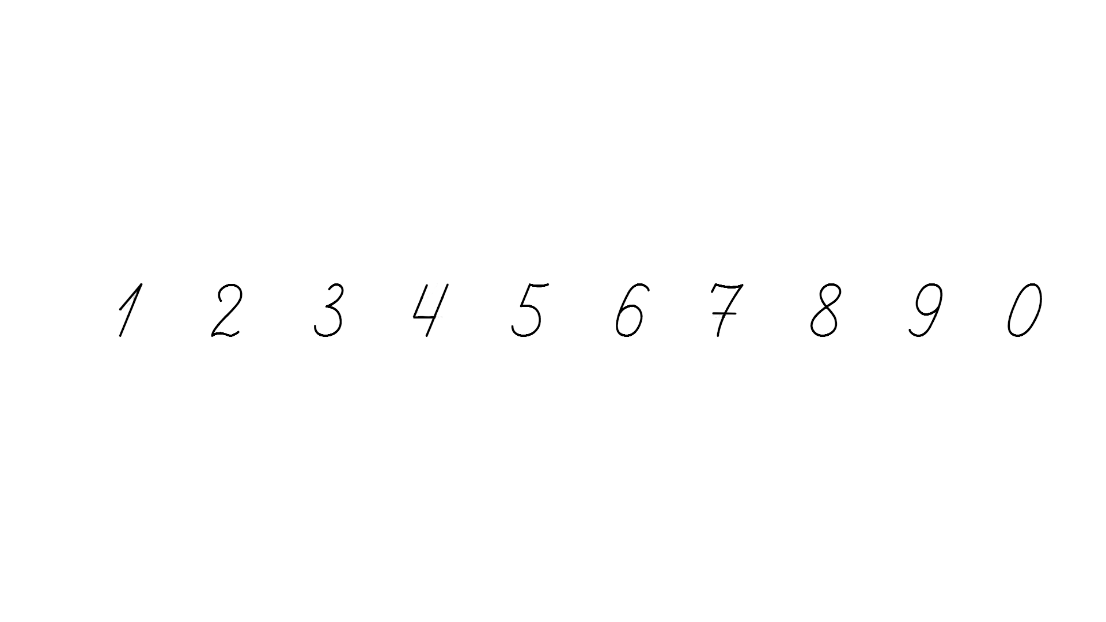 >
<
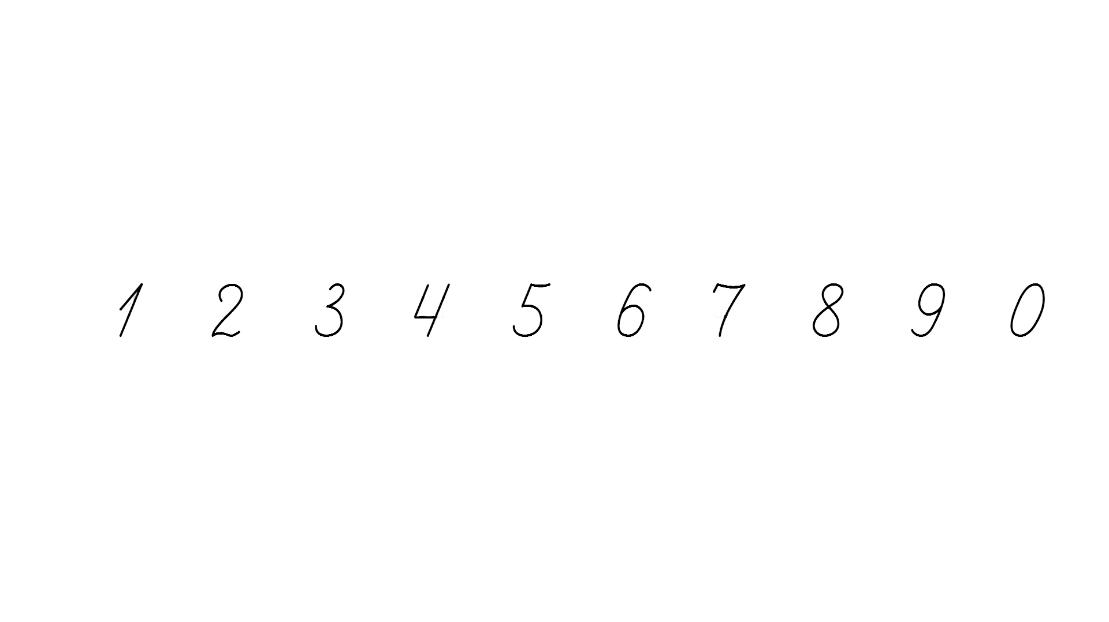 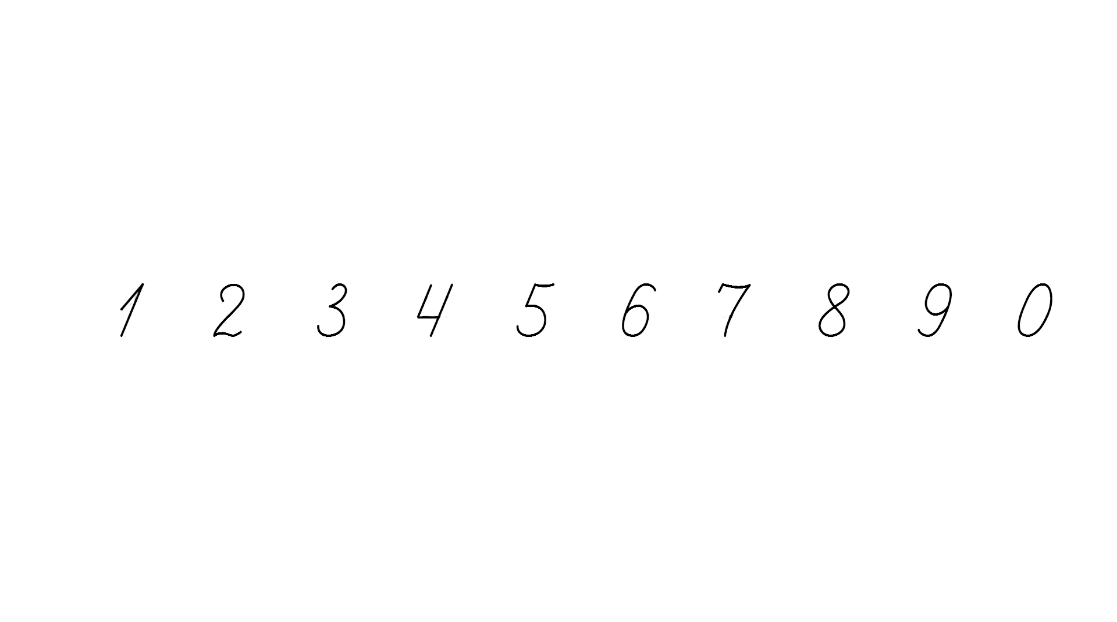 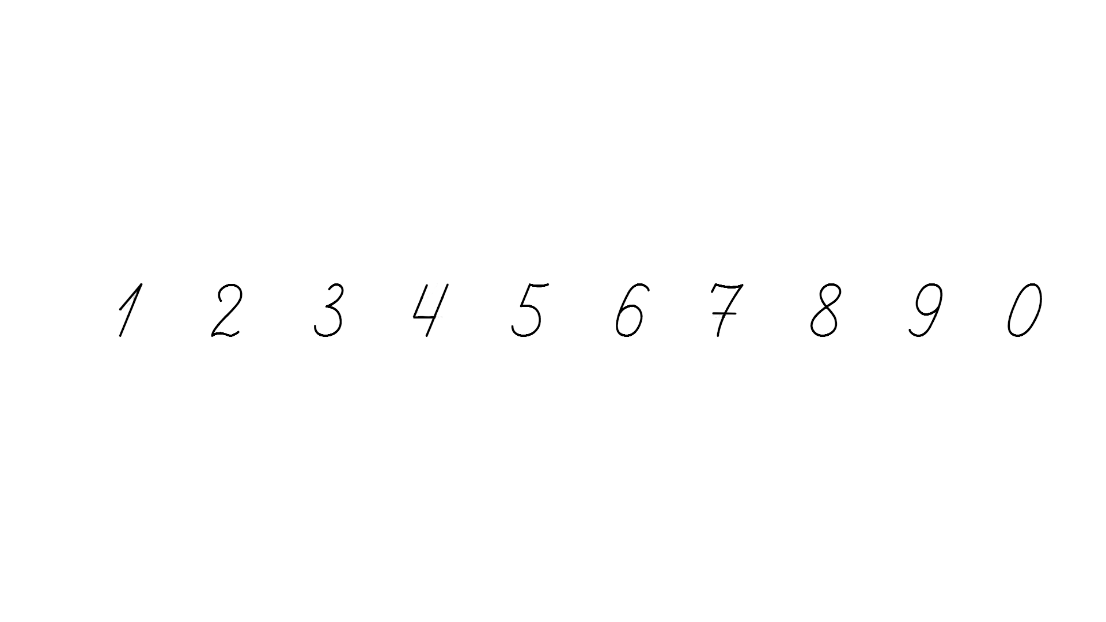 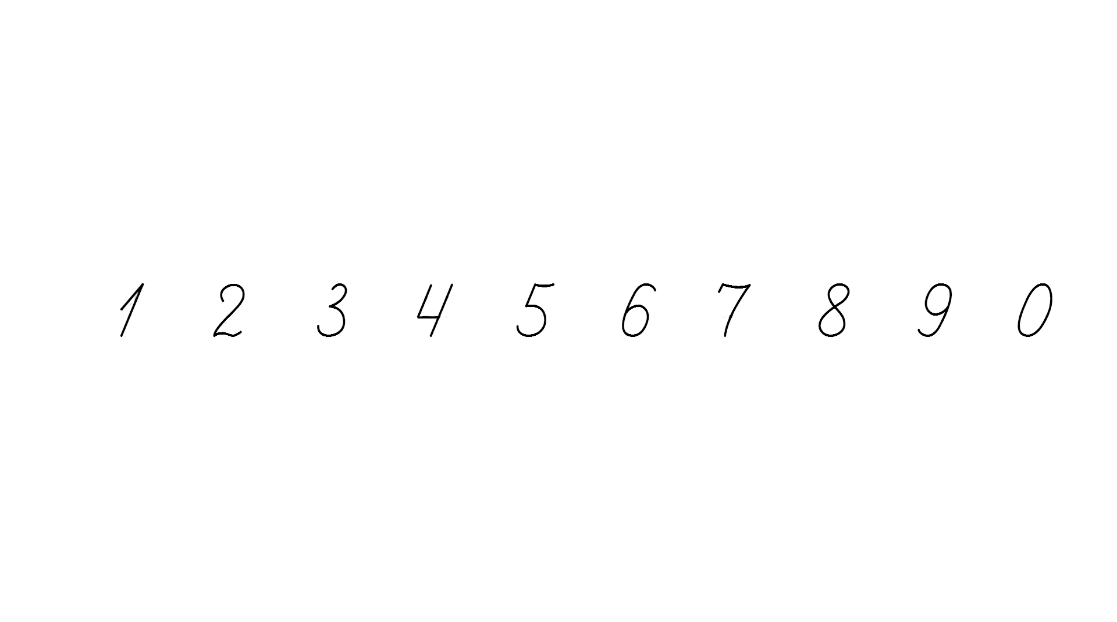 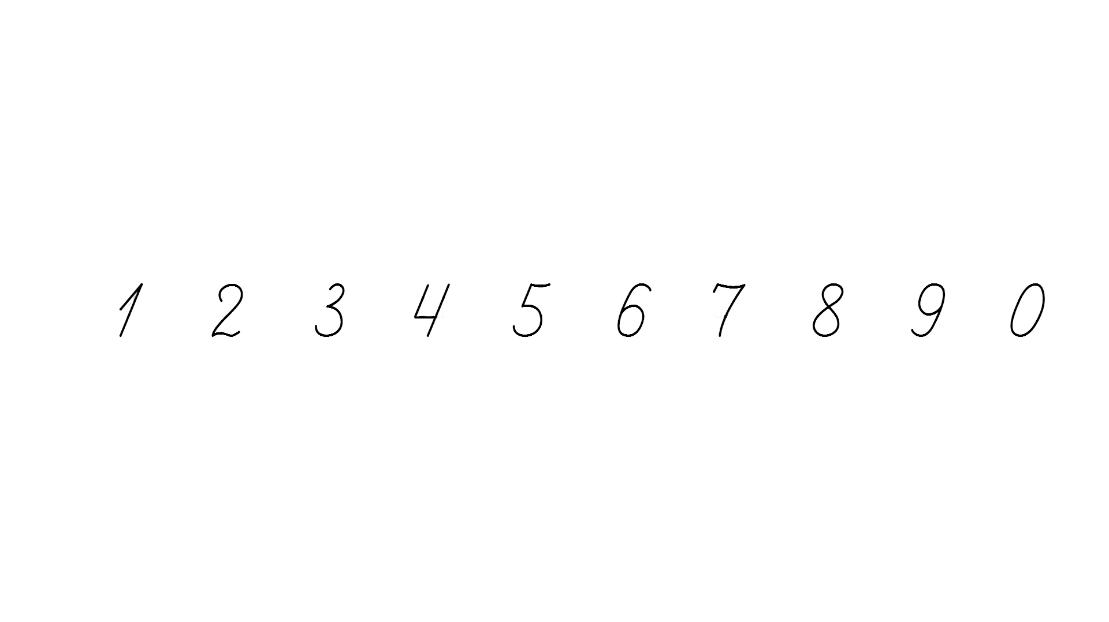 Доповни за малюнками склад числа 9
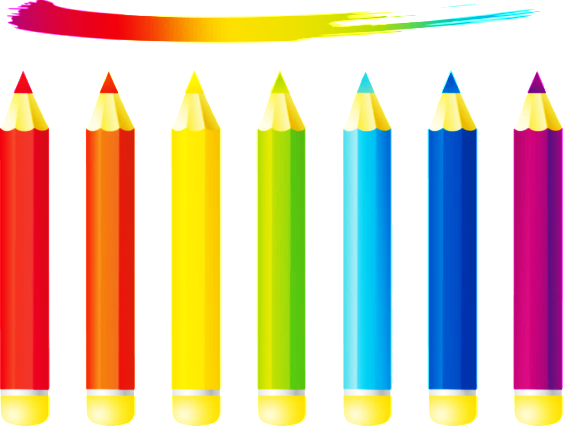 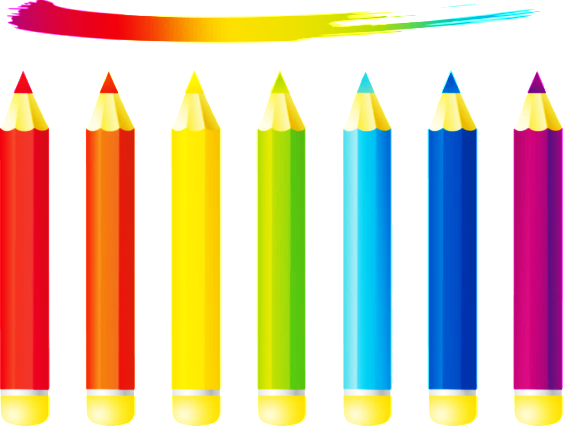 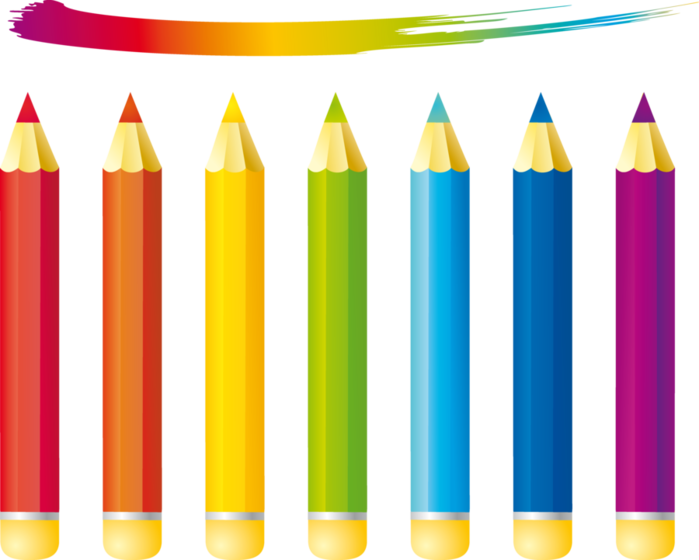 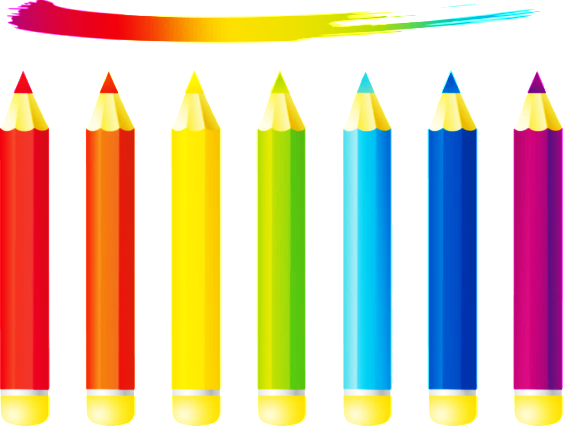 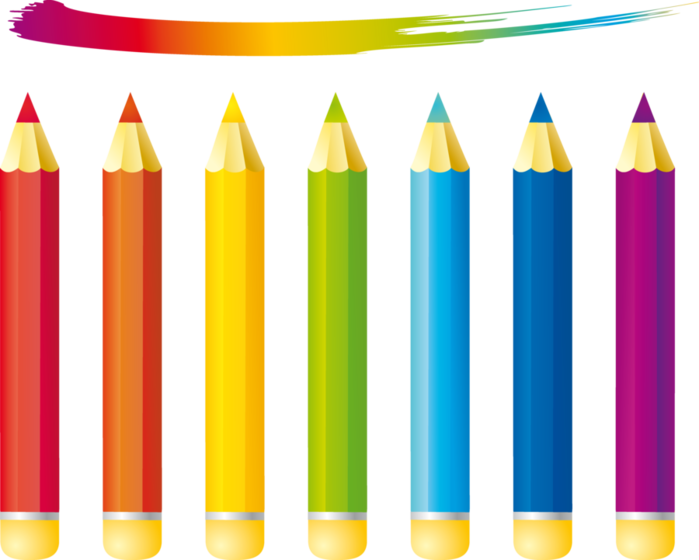 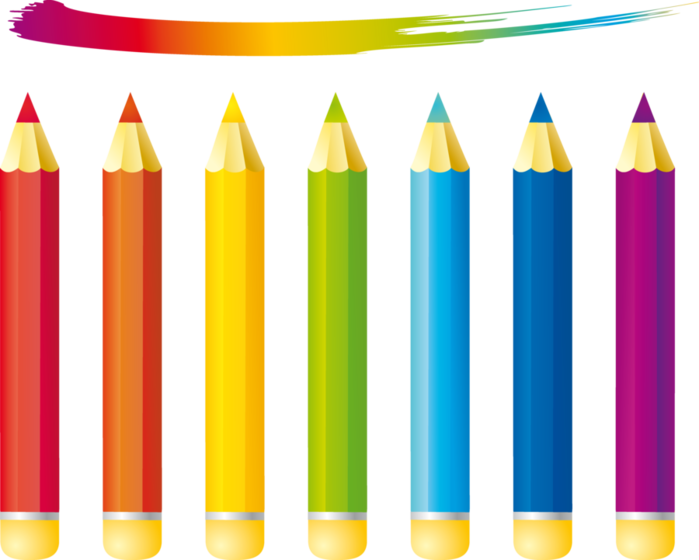 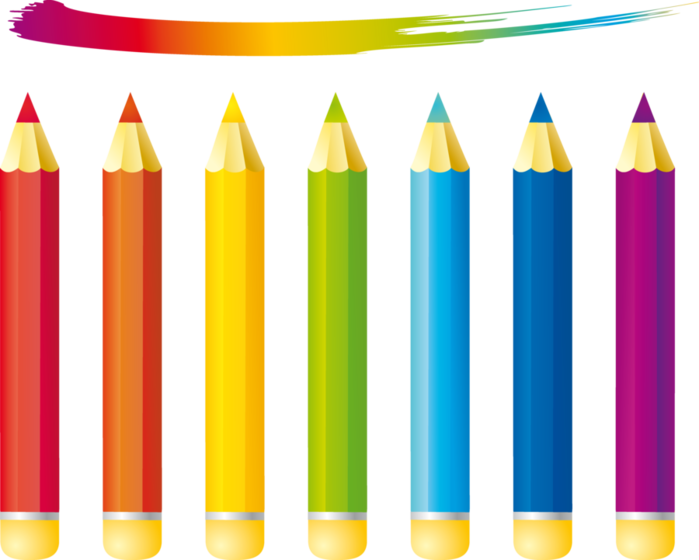 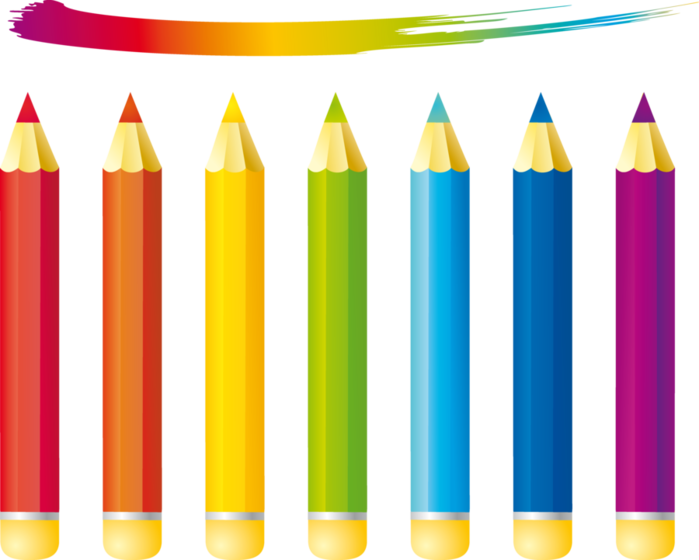 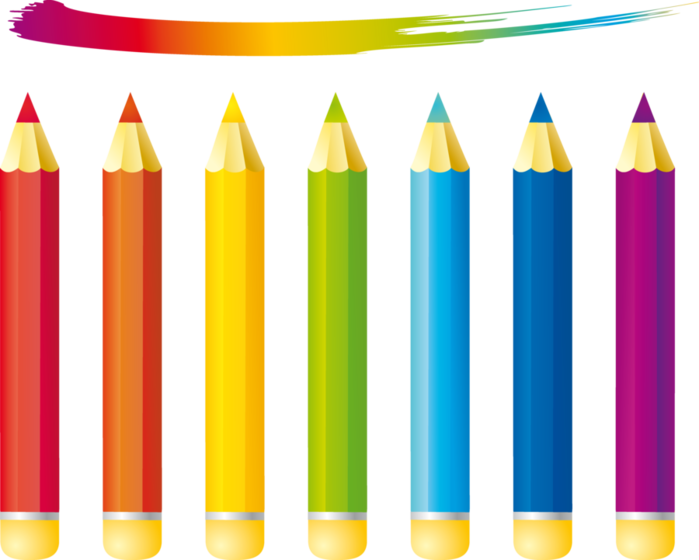 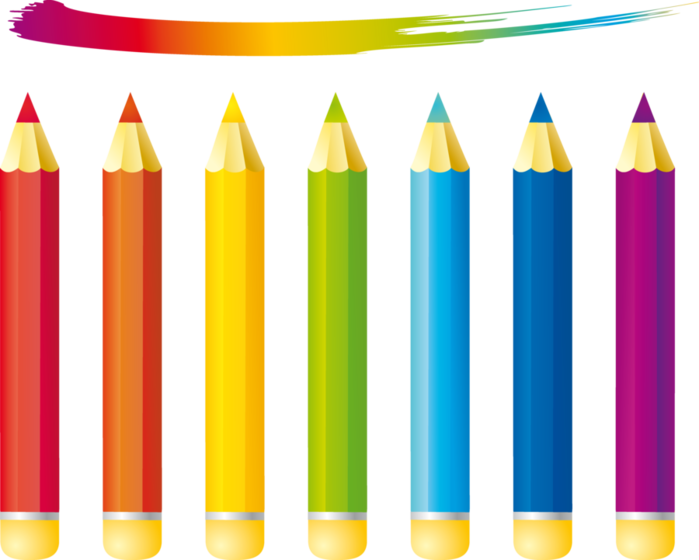 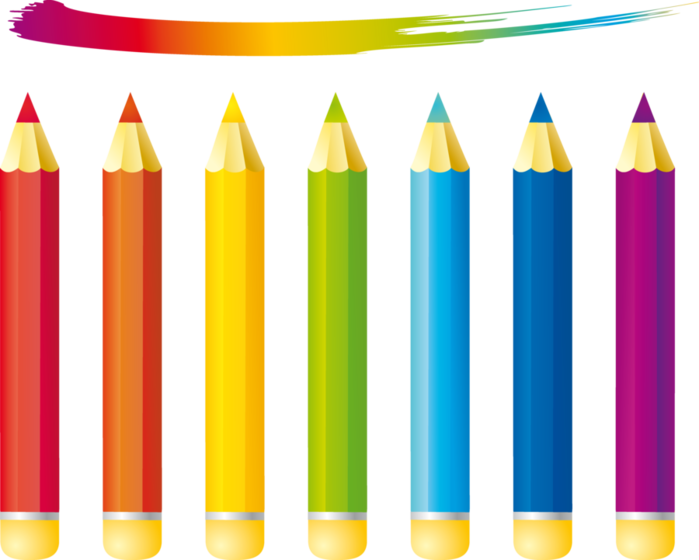 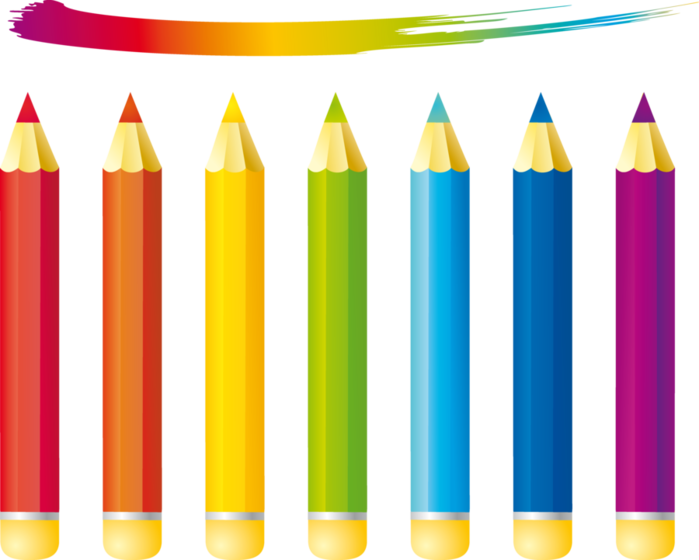 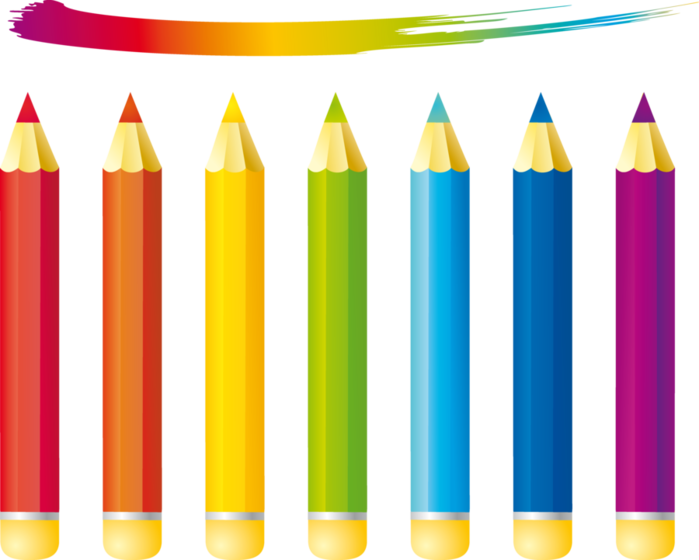 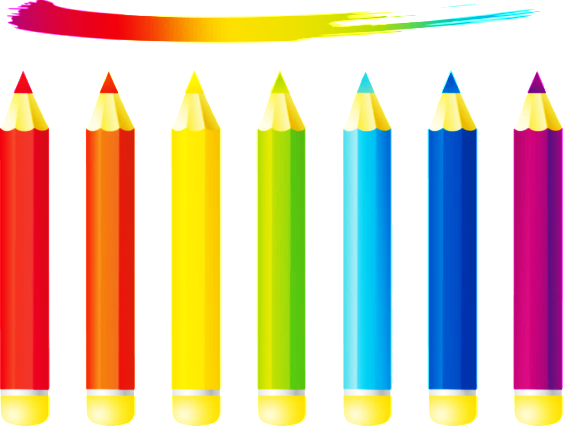 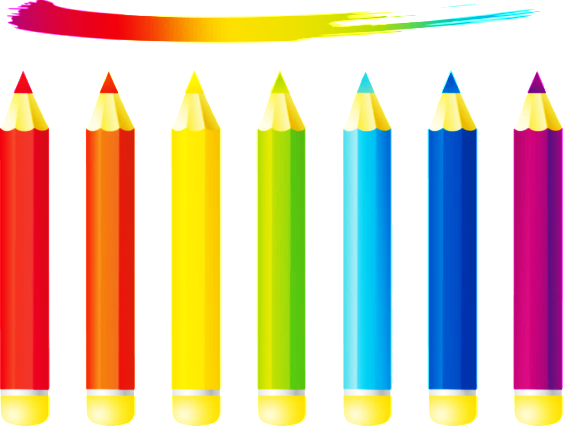 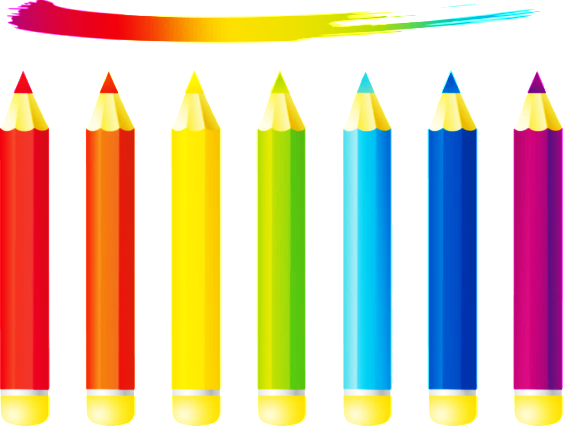 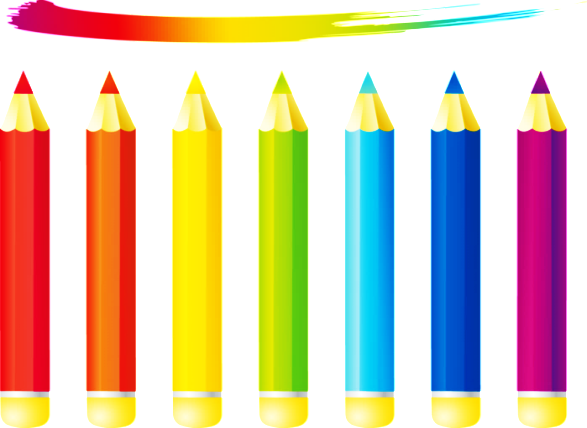 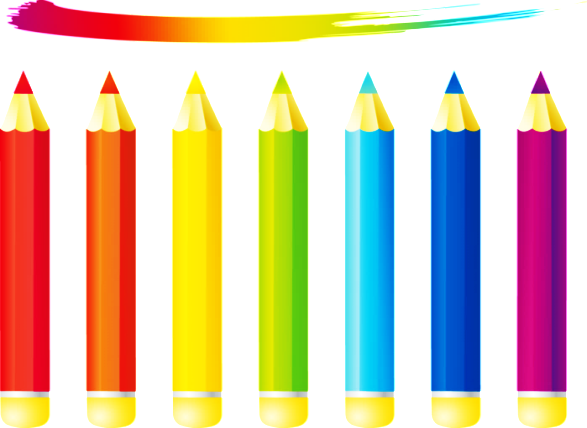 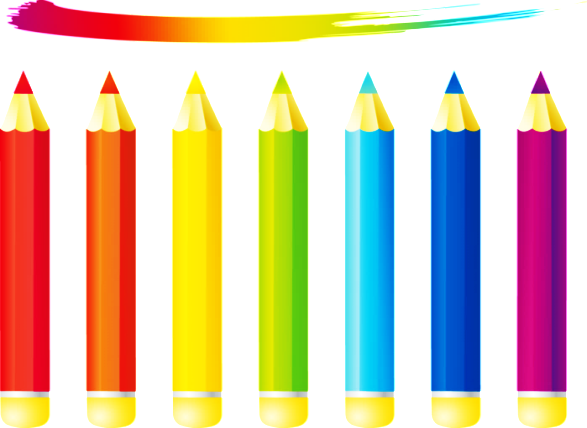 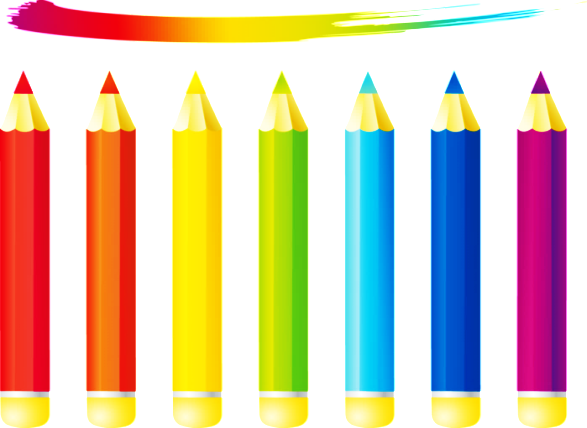 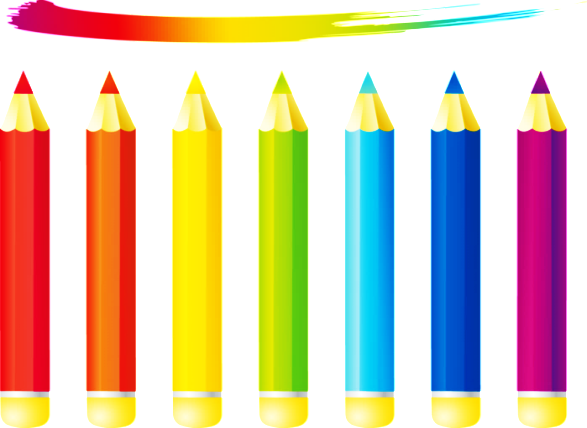 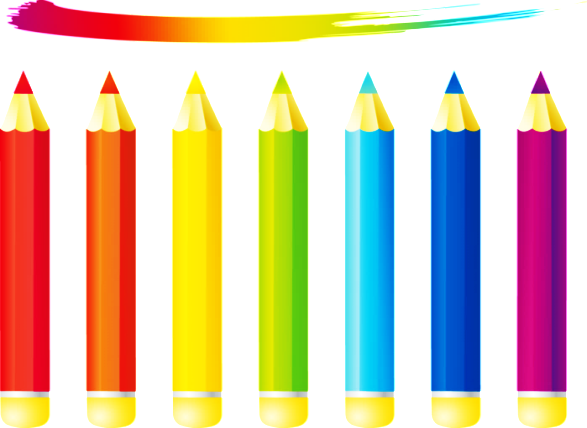 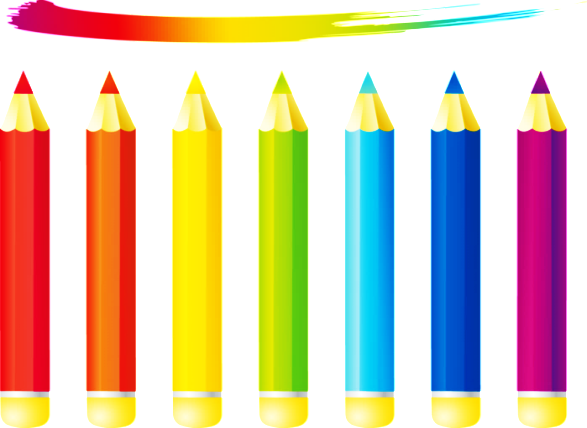 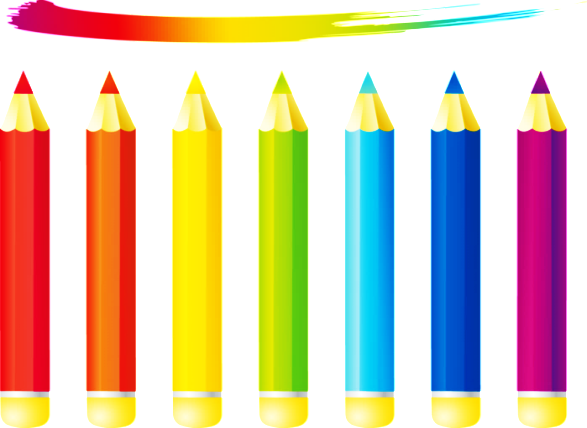 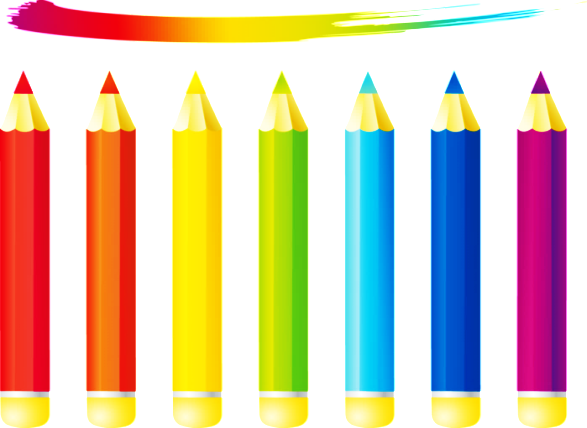 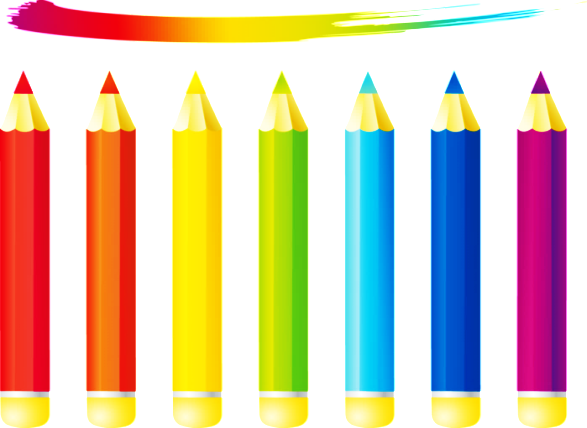 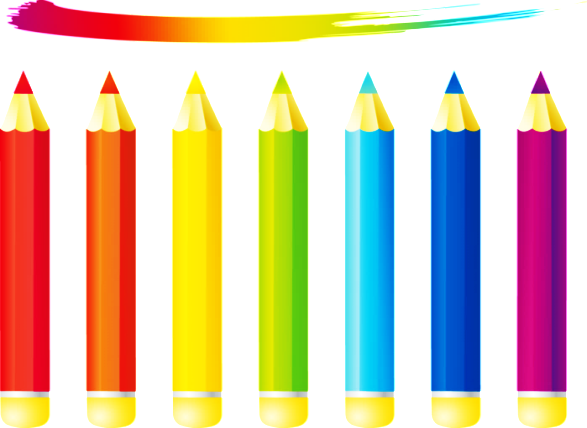 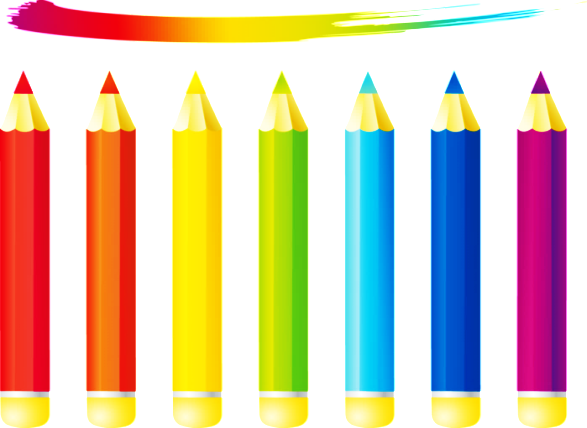 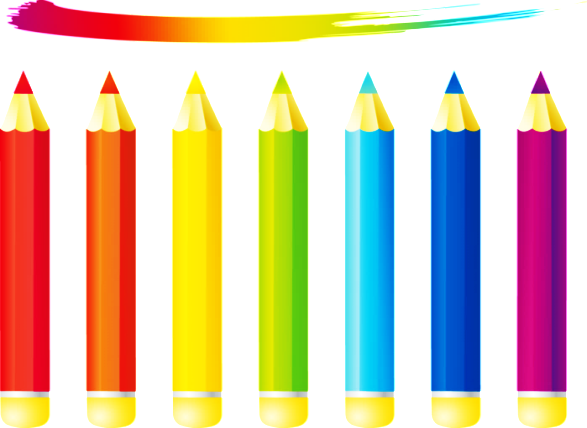 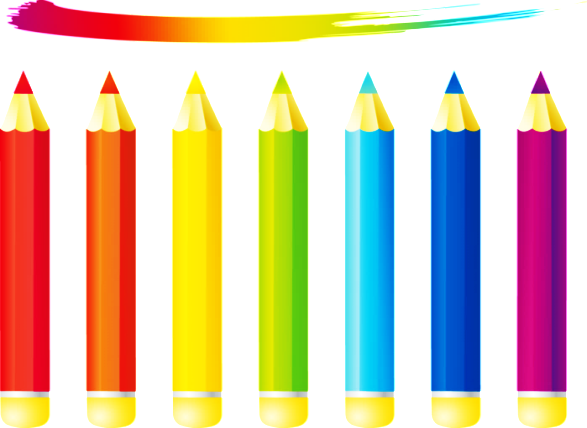 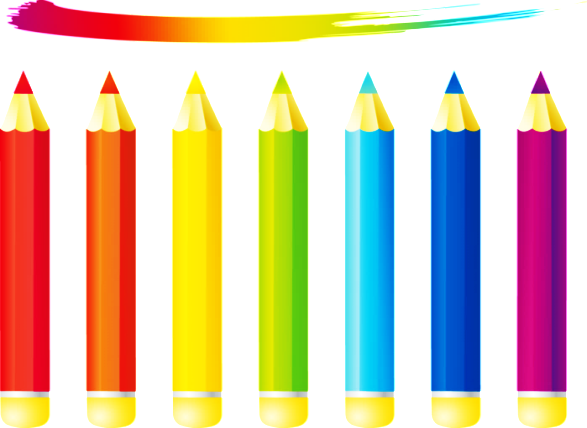 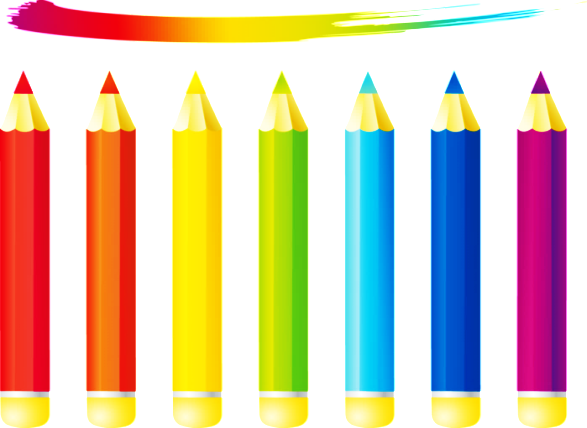 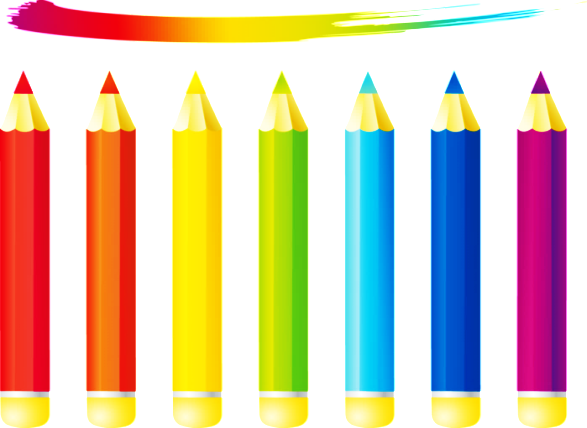 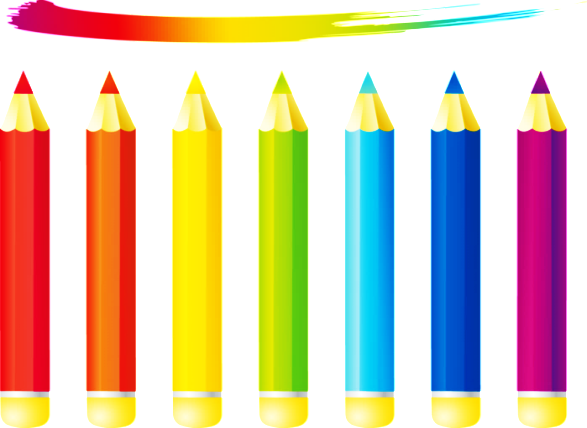 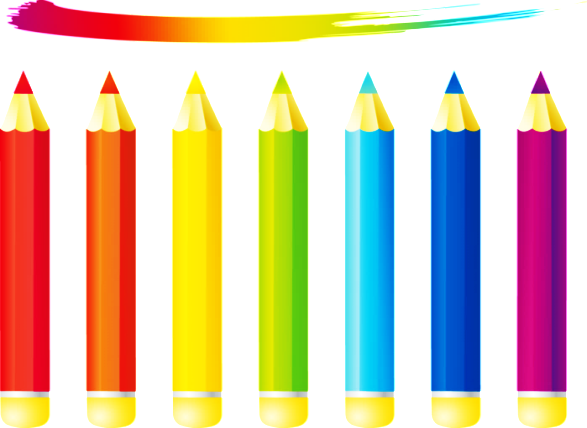 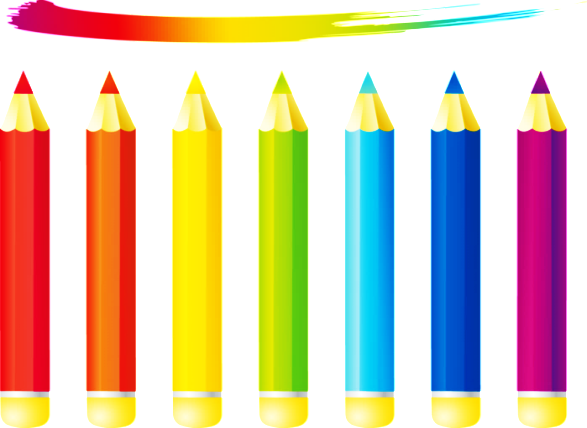 9 = 1 +
8
9 = 2 +
7
9 = 3 +
6
9 = 4 +
5
Робота в зошиті в клітинку
Доповни рівності за малюнком. Запиши в зошиті
3
4
3
2
6 +      = 9
5 +      = 9
5 +      = 8
6 +      = 8
Робота в зошиті
Обведи 9 цукерок.
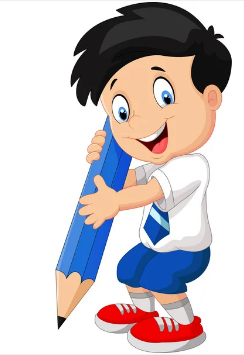 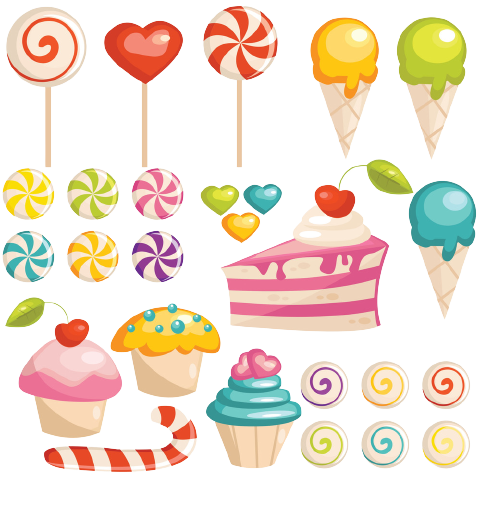 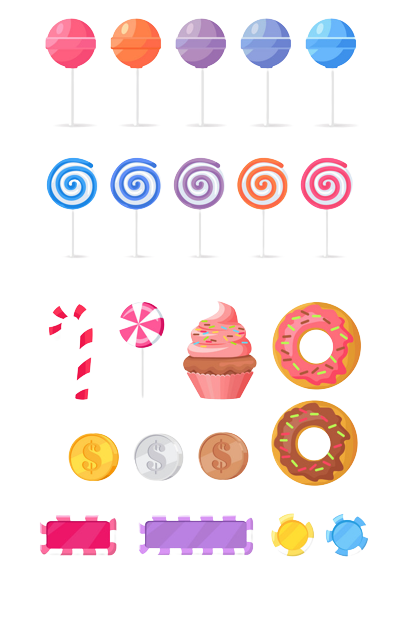 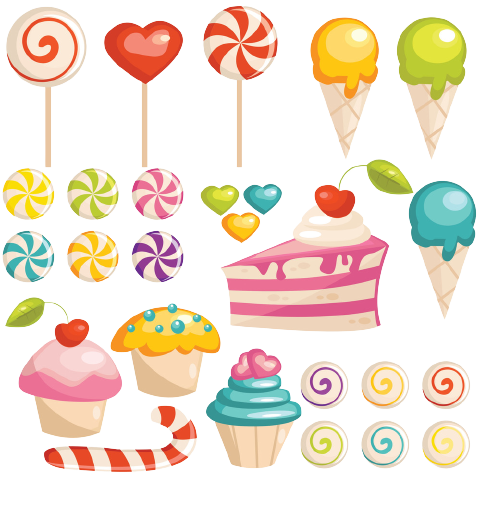 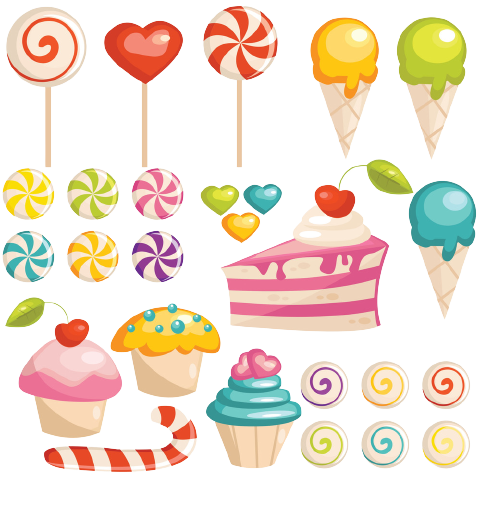 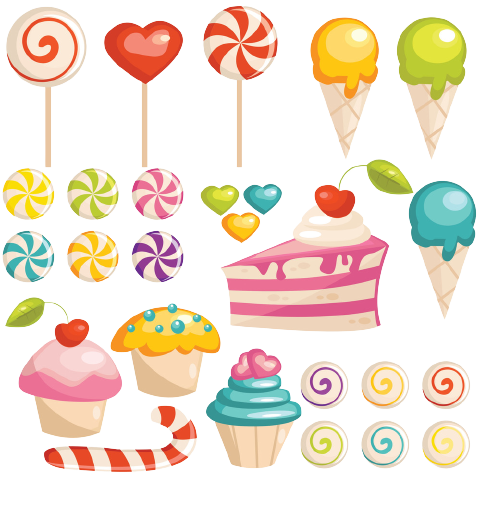 Зошит.
Сторінка
59 №18
Робота в зошиті
З’єднай число й відповідну кісточку доміно.
5
6
8
9
7
Зошит.
Сторінка
59 №20
Робота в зошиті
У кожній таблиці мають бути записані числа від 1 до 9. 
Запиши пропущені числа.
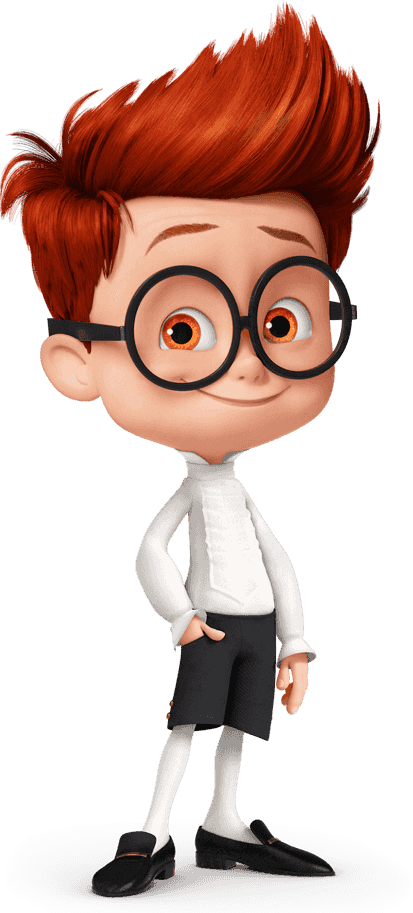 1
2
3
9
7
5
1
2
3
4
5
6
1
3
8
4
5
6
8
7
7
8
9
4
2
6
9
Зошит.
Сторінка
60 №24
Закріплення складу числа 9
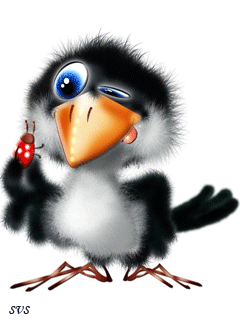 Скільки чого залишилось у шафі?
Взяла
У шафі було
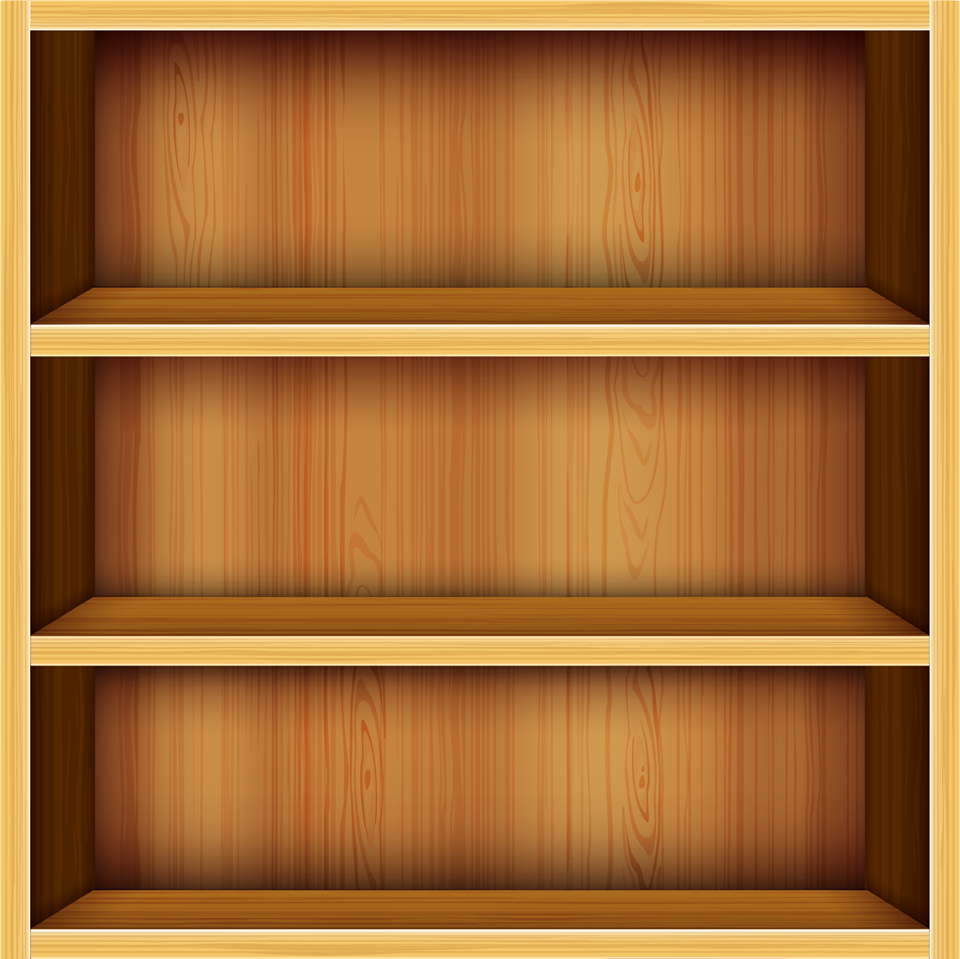 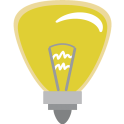 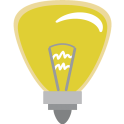 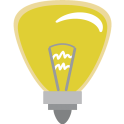 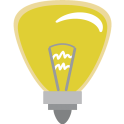 5
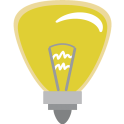 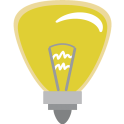 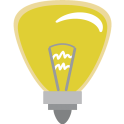 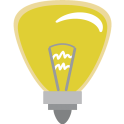 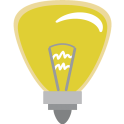 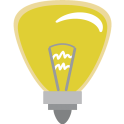 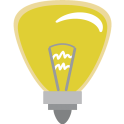 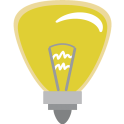 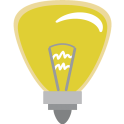 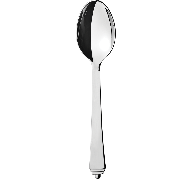 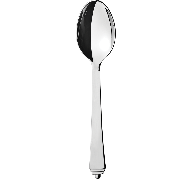 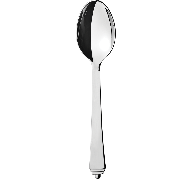 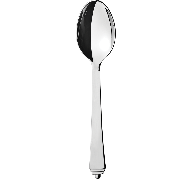 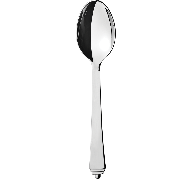 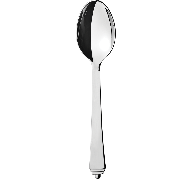 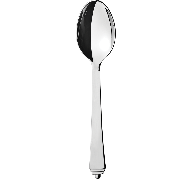 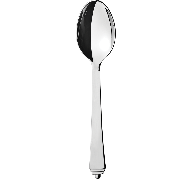 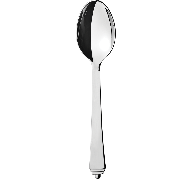 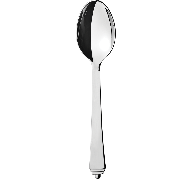 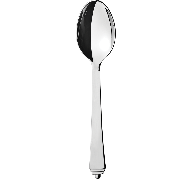 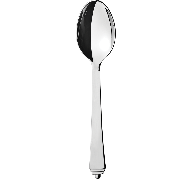 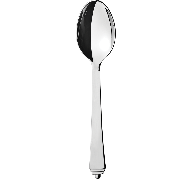 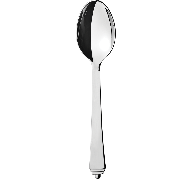 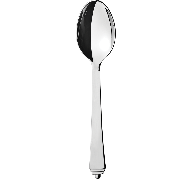 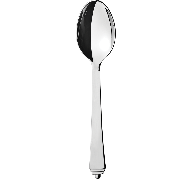 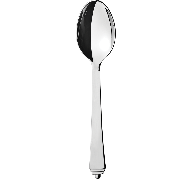 1
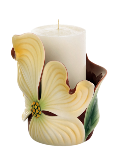 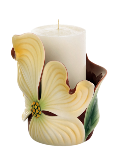 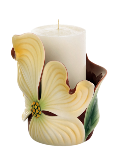 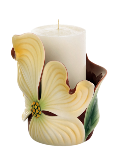 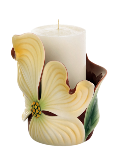 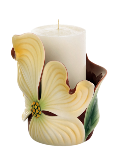 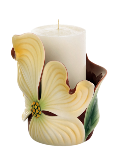 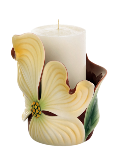 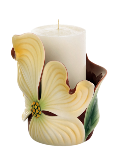 3
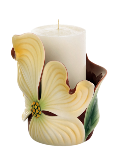 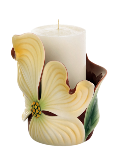 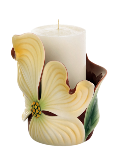 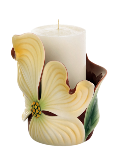 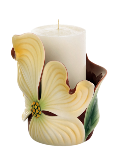 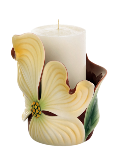 Закріплення складу числа 9
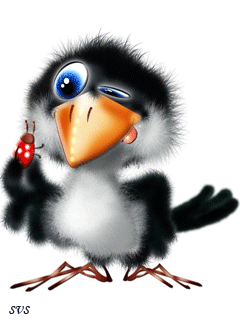 Скільки чого залишилось у шафі?
Взяла
У шафі було
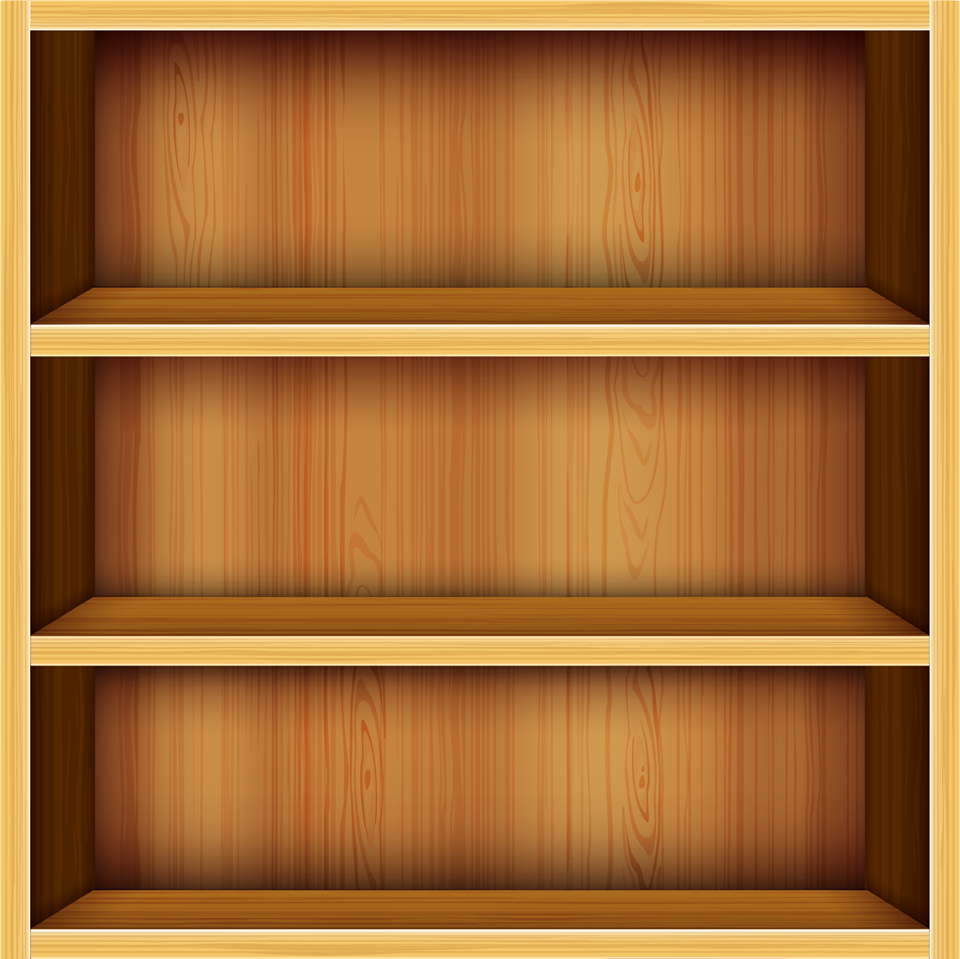 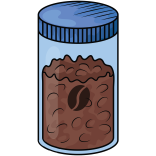 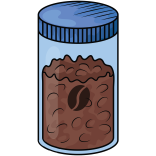 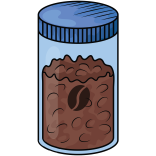 6
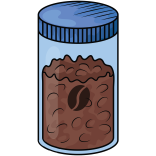 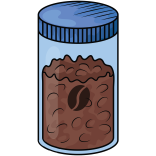 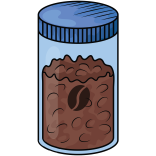 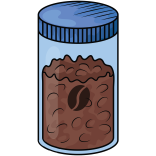 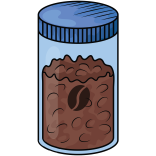 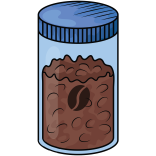 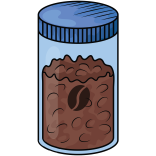 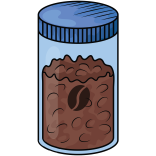 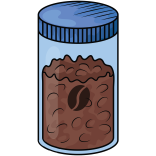 4
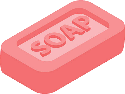 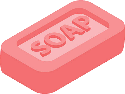 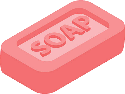 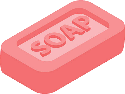 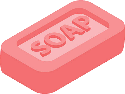 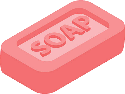 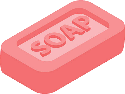 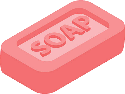 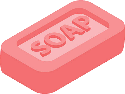 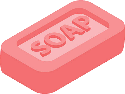 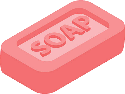 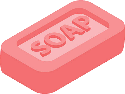 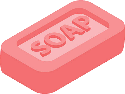 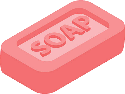 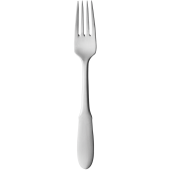 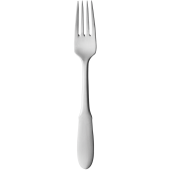 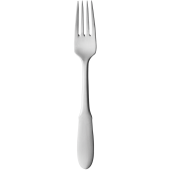 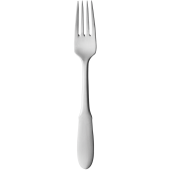 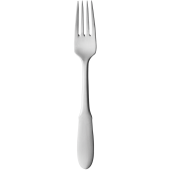 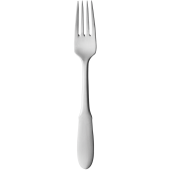 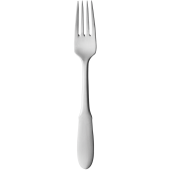 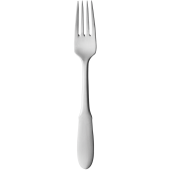 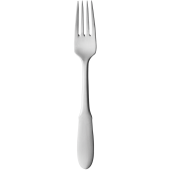 2
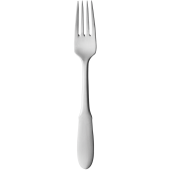 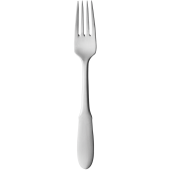 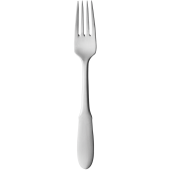 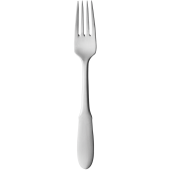 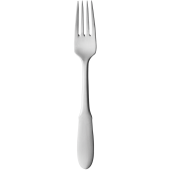 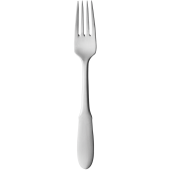 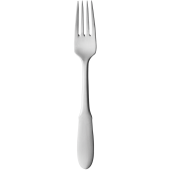 Вправа «Обмін думками»
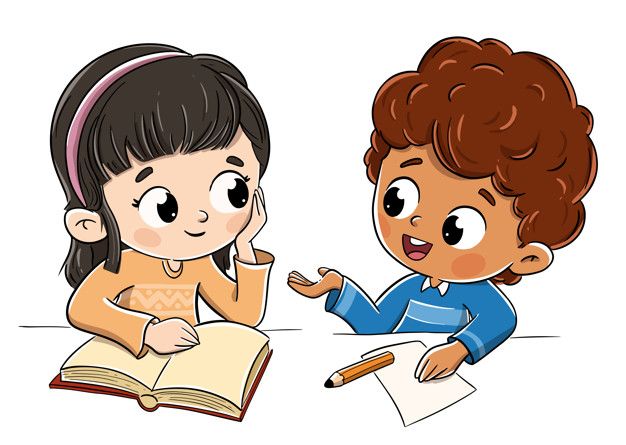 Доповни речення:
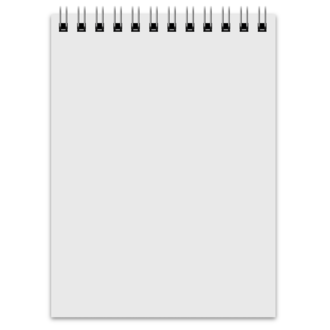 8
Число 9 слідує за числом …
9
Число 8 передує числу …
Цукерок більше у коробці …
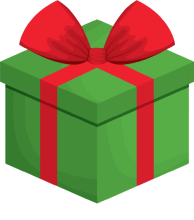 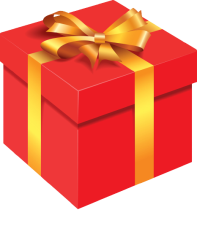 3 і 2
3 і 3
Рефлексія
Цеглинку лего підійми, зустріч нашу оціни.
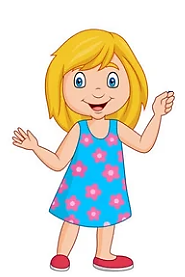 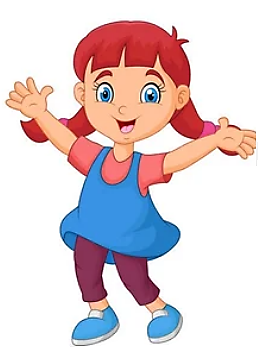 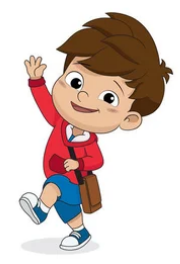 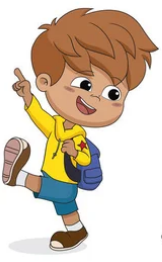 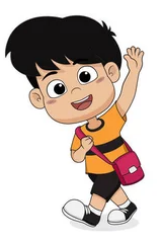 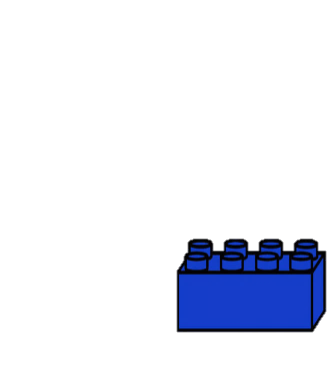 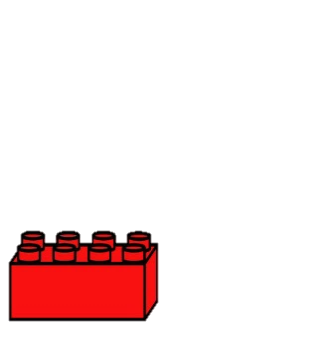 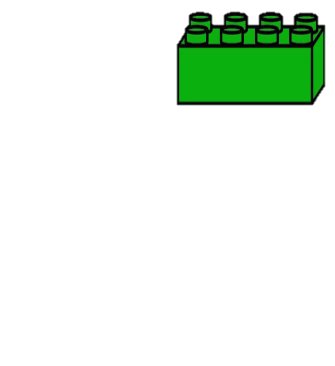 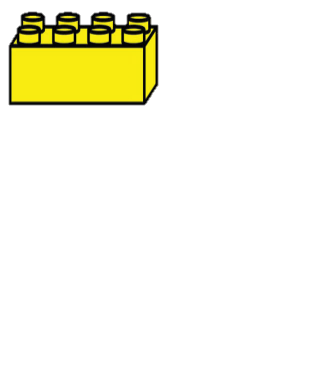 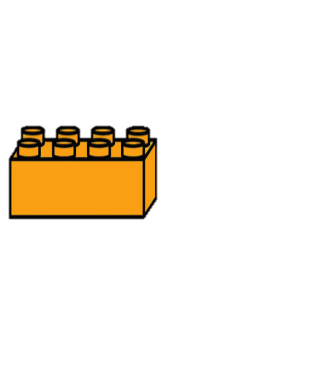 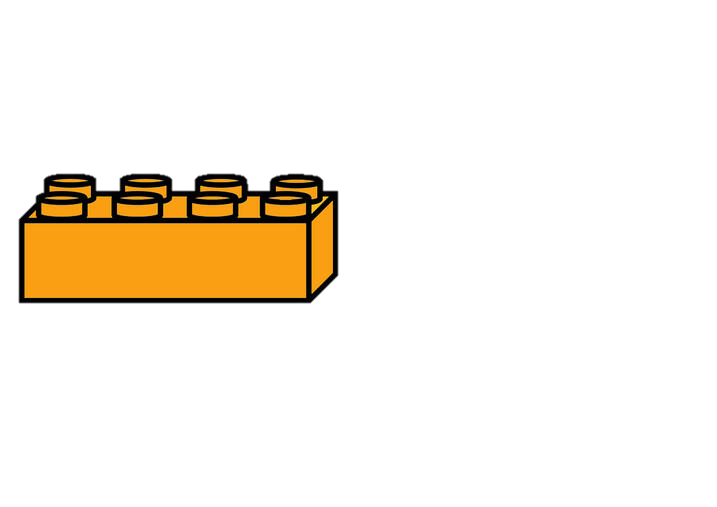 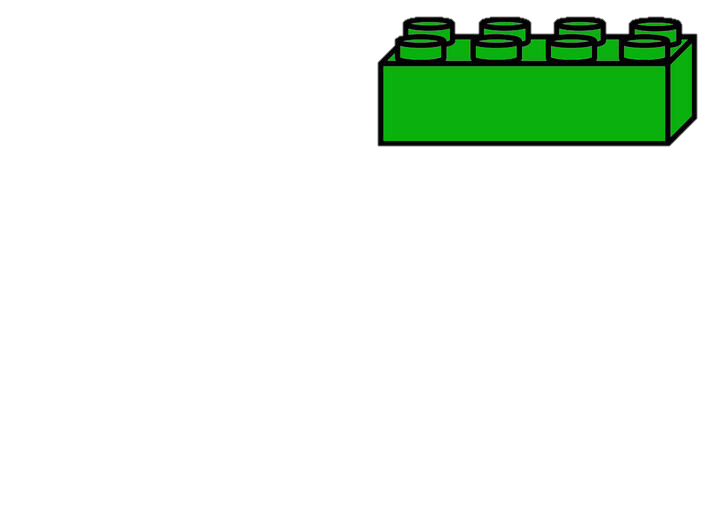 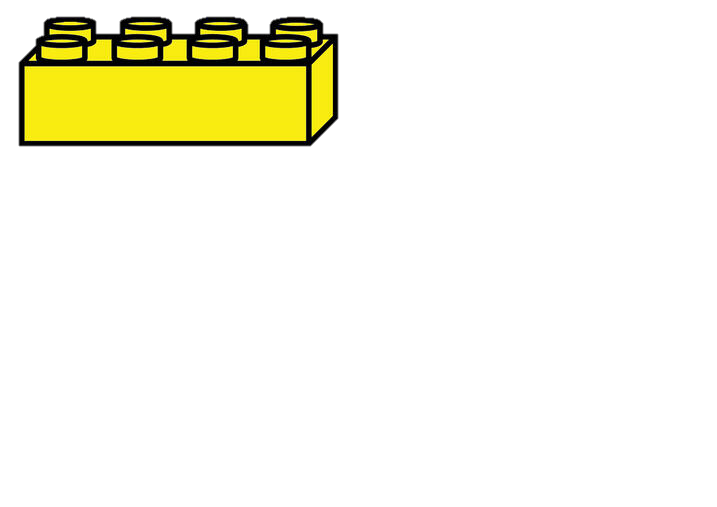 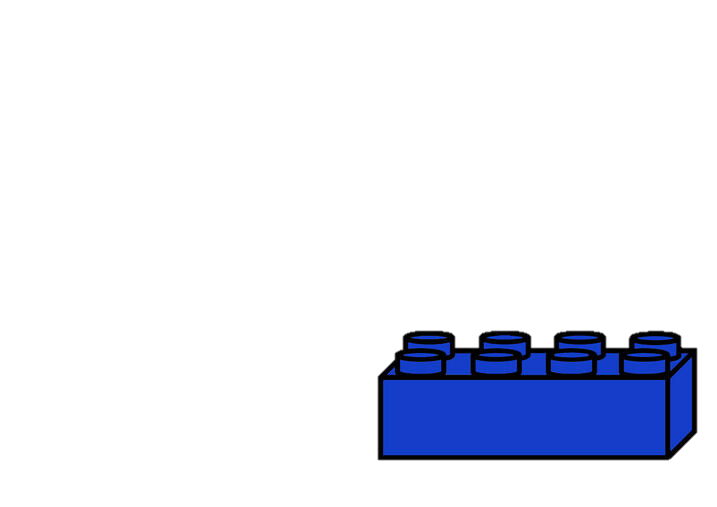 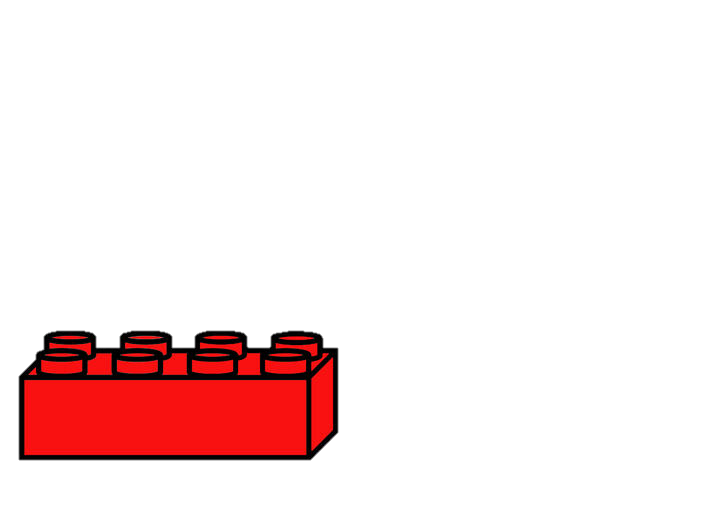 Було цікаво!
У мене все вийшло!
Я дуже втомився!
Все було легко!
Було складно!